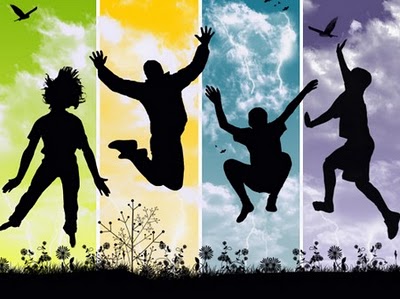 VII Domenica Tempo Ordinario (A)
Siate santi, perchè io, il Signore,vostro Dio, sono santo.
Parrocchia Sta. Giovanna Francesca
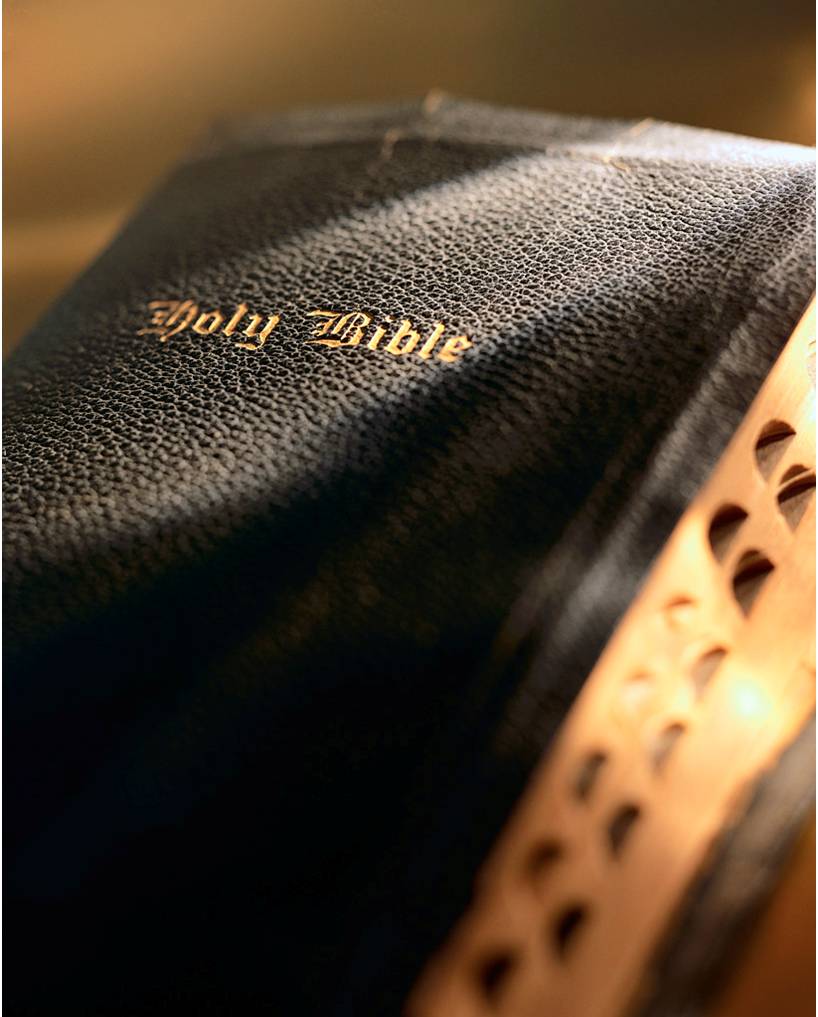 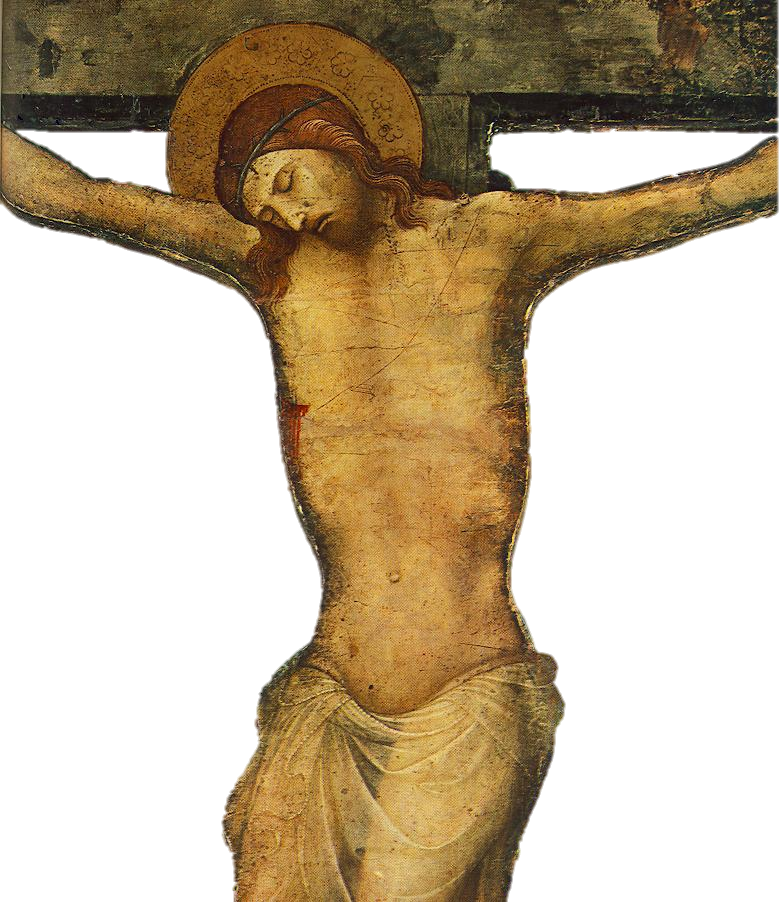 La Parola di Dio
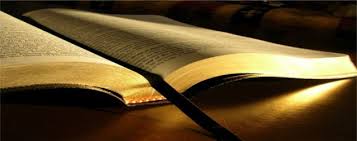 Dal libro del Levìtico
Il Signore parlò a Mosè e disse:
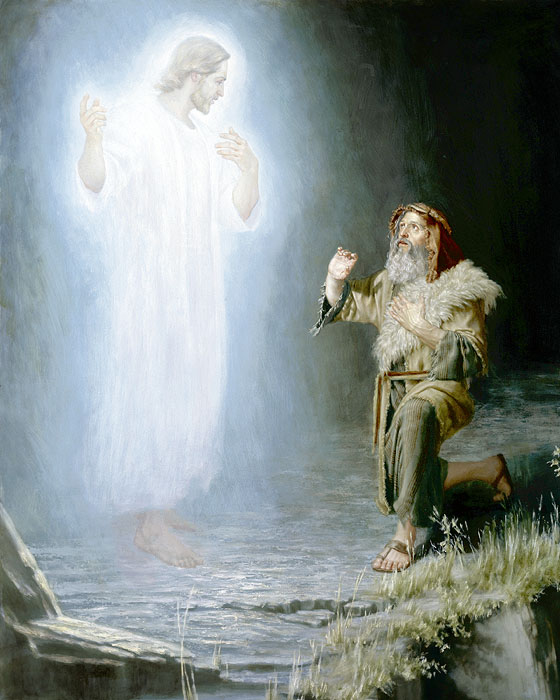 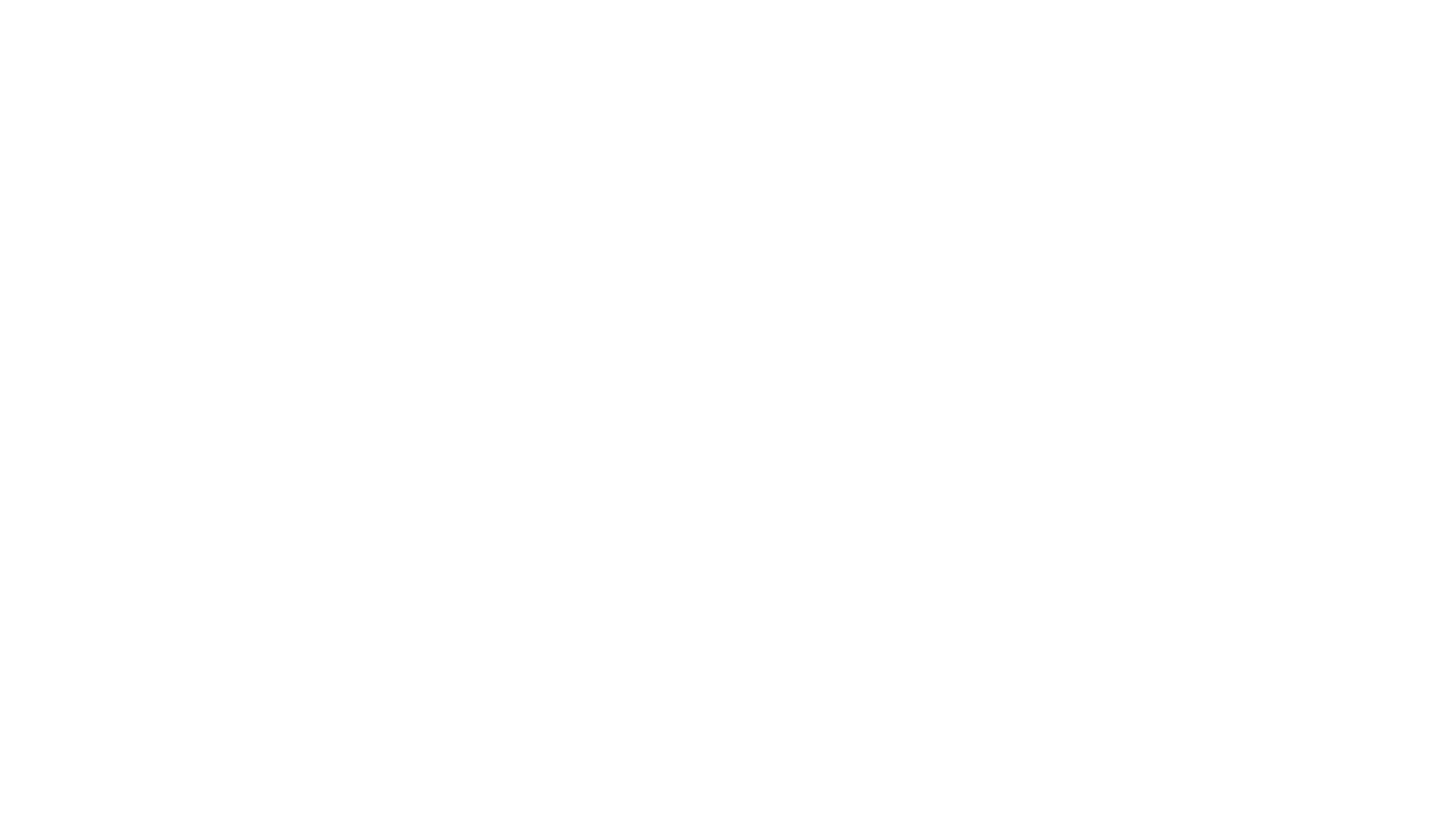 «Parla a tutta la comunità degli Israeliti dicendo loro:
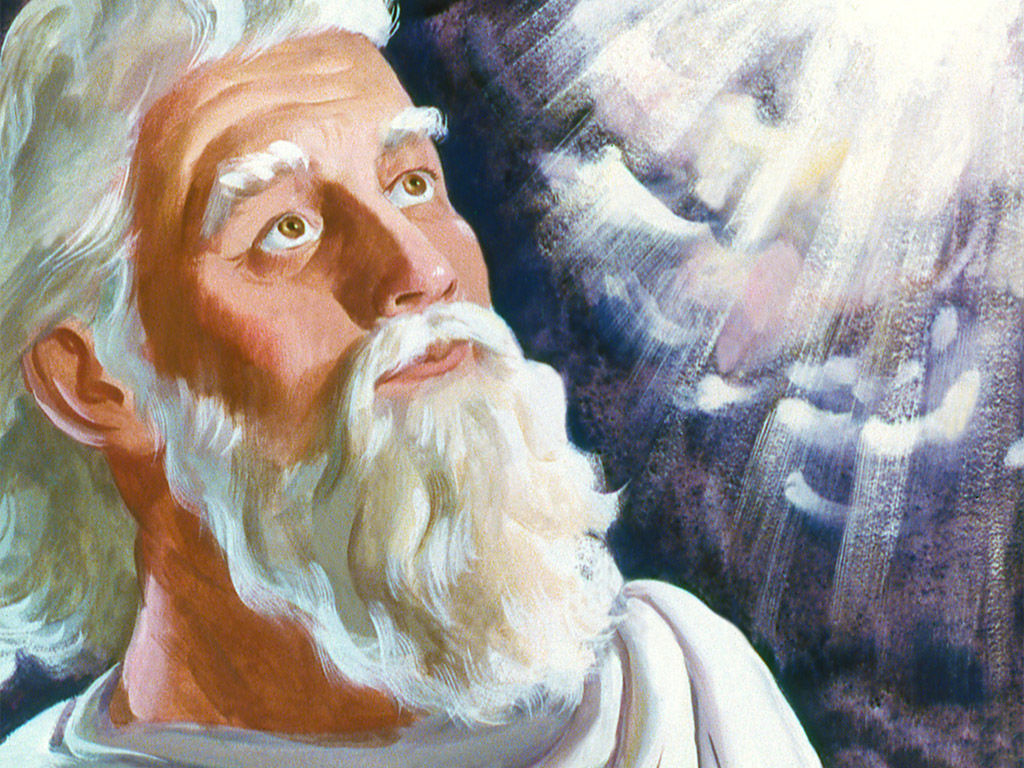 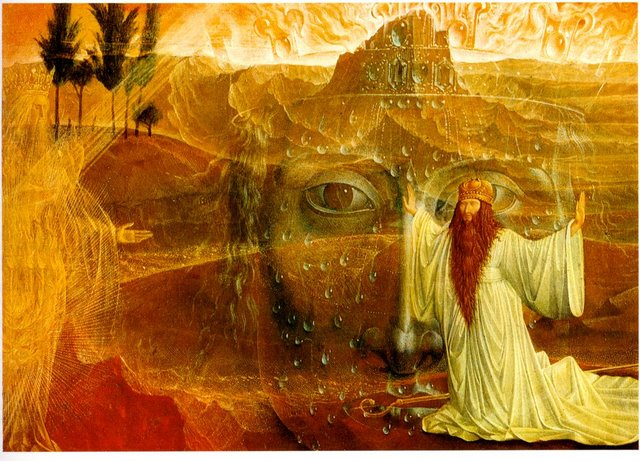 “Siate santi, perché io, 
il Signore, vostro Dio, sono santo.
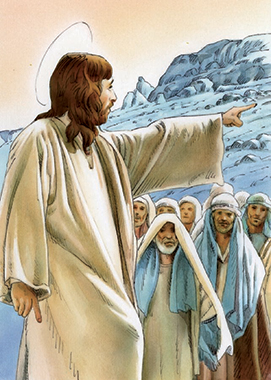 Non coverai nel tuo cuore odio contro il tuo fratello;
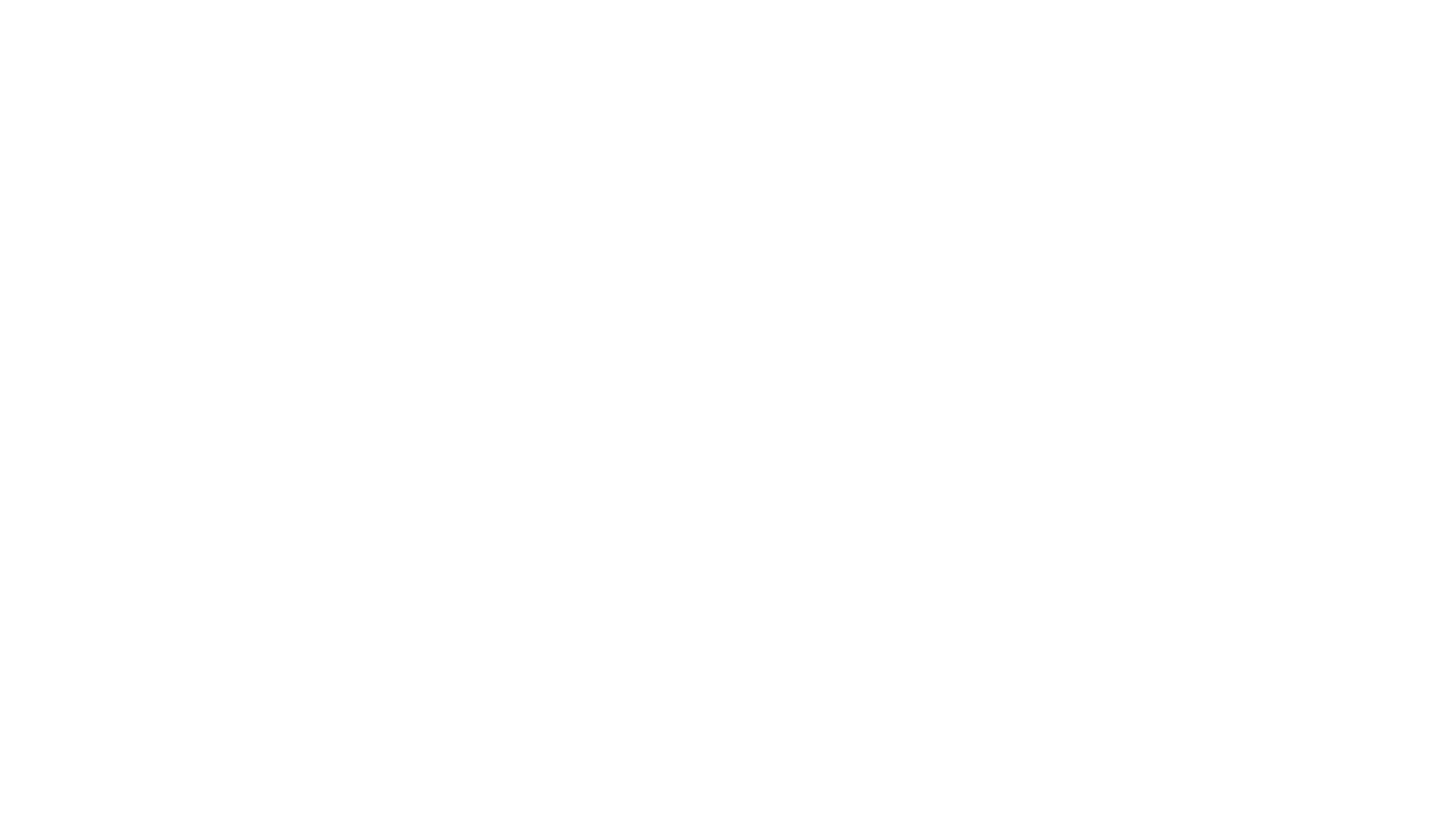 rimprovera apertamente il tuo prossimo,
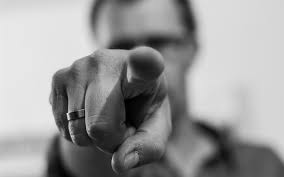 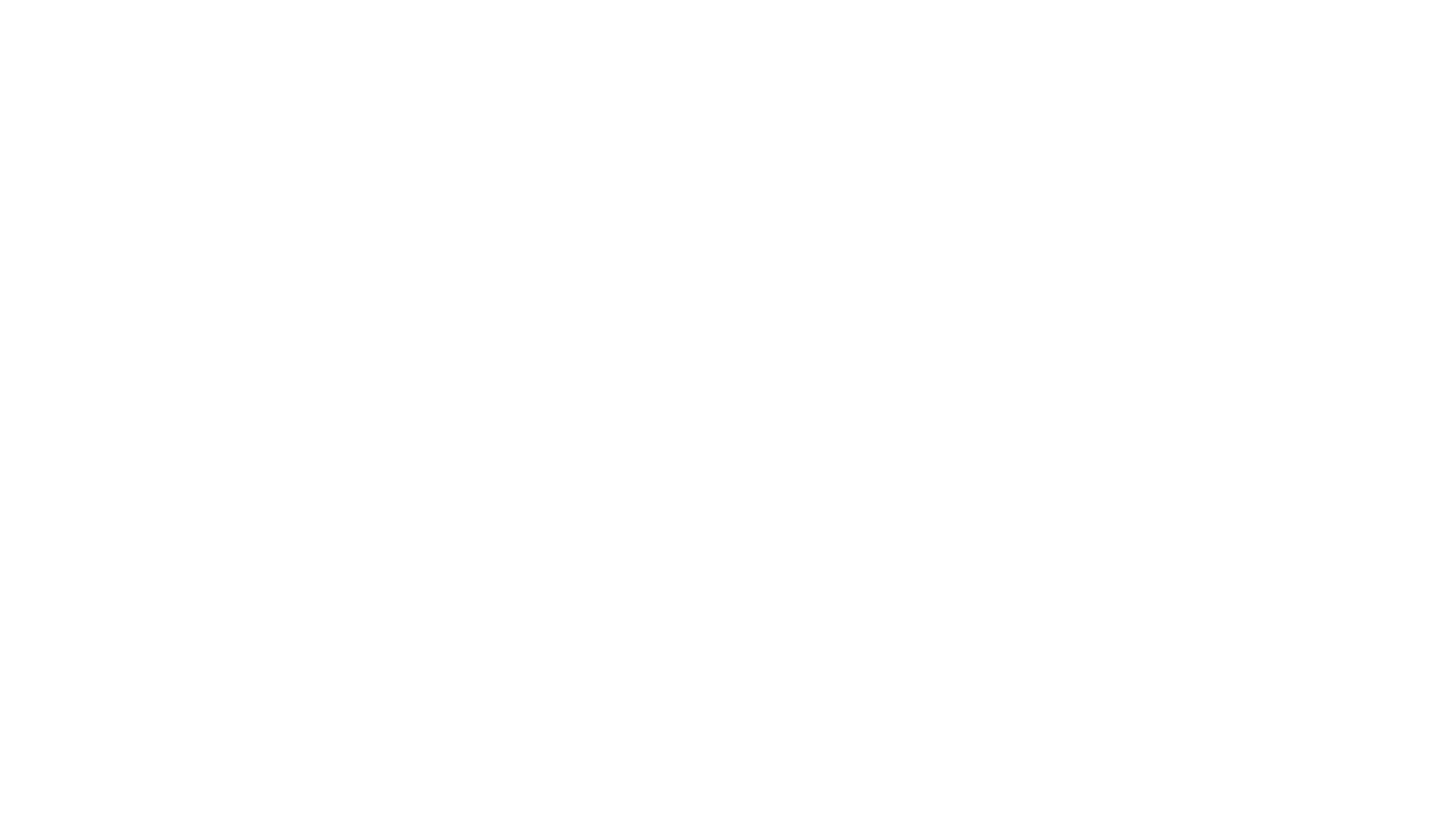 così non ti caricherai di un peccato per lui.
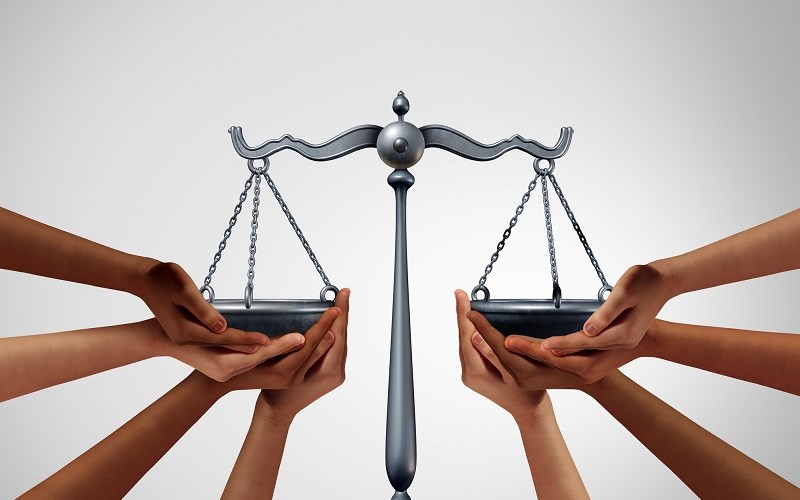 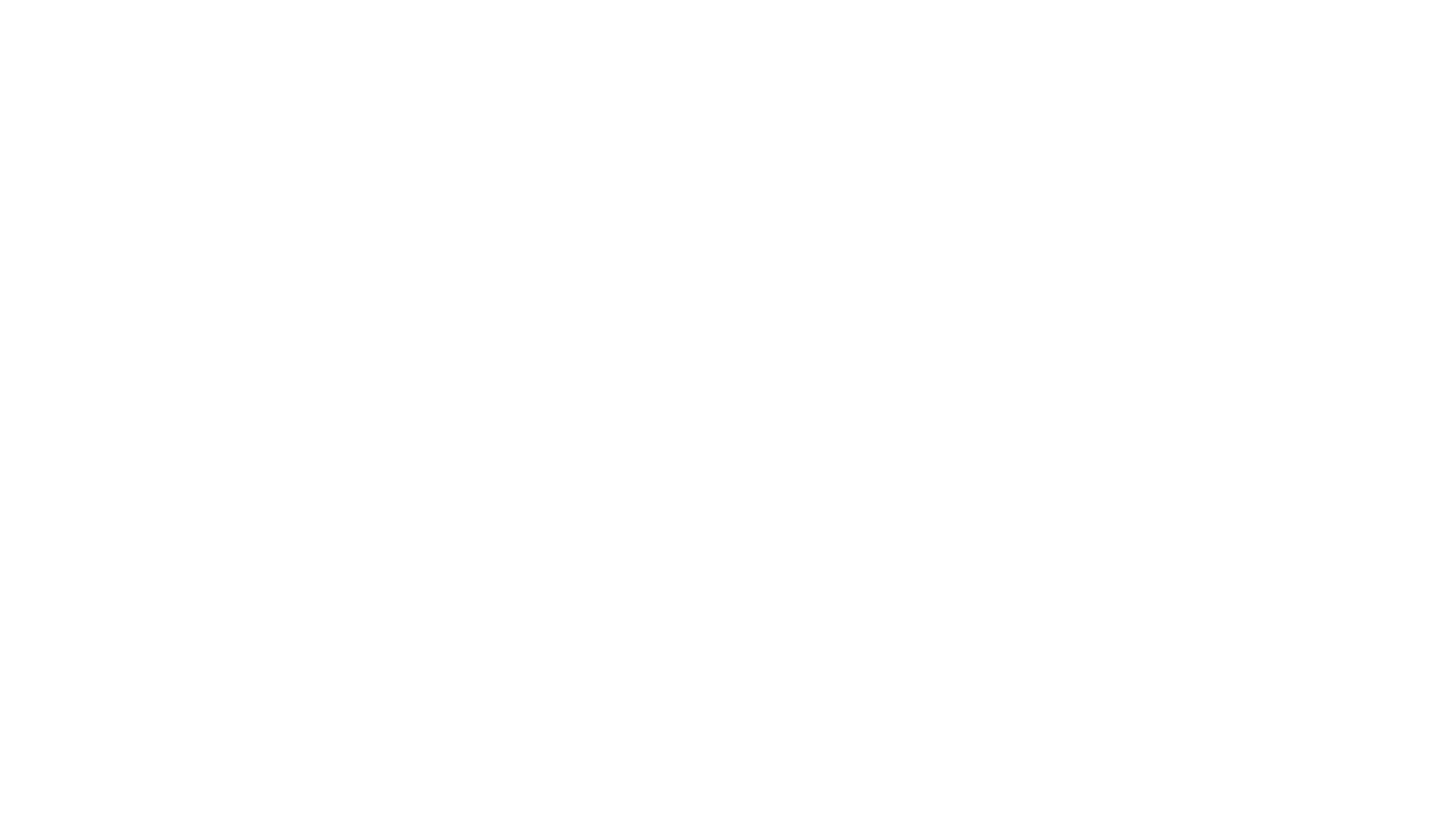 Non ti vendicherai e non serberai rancore contro i figli del tuo popolo,
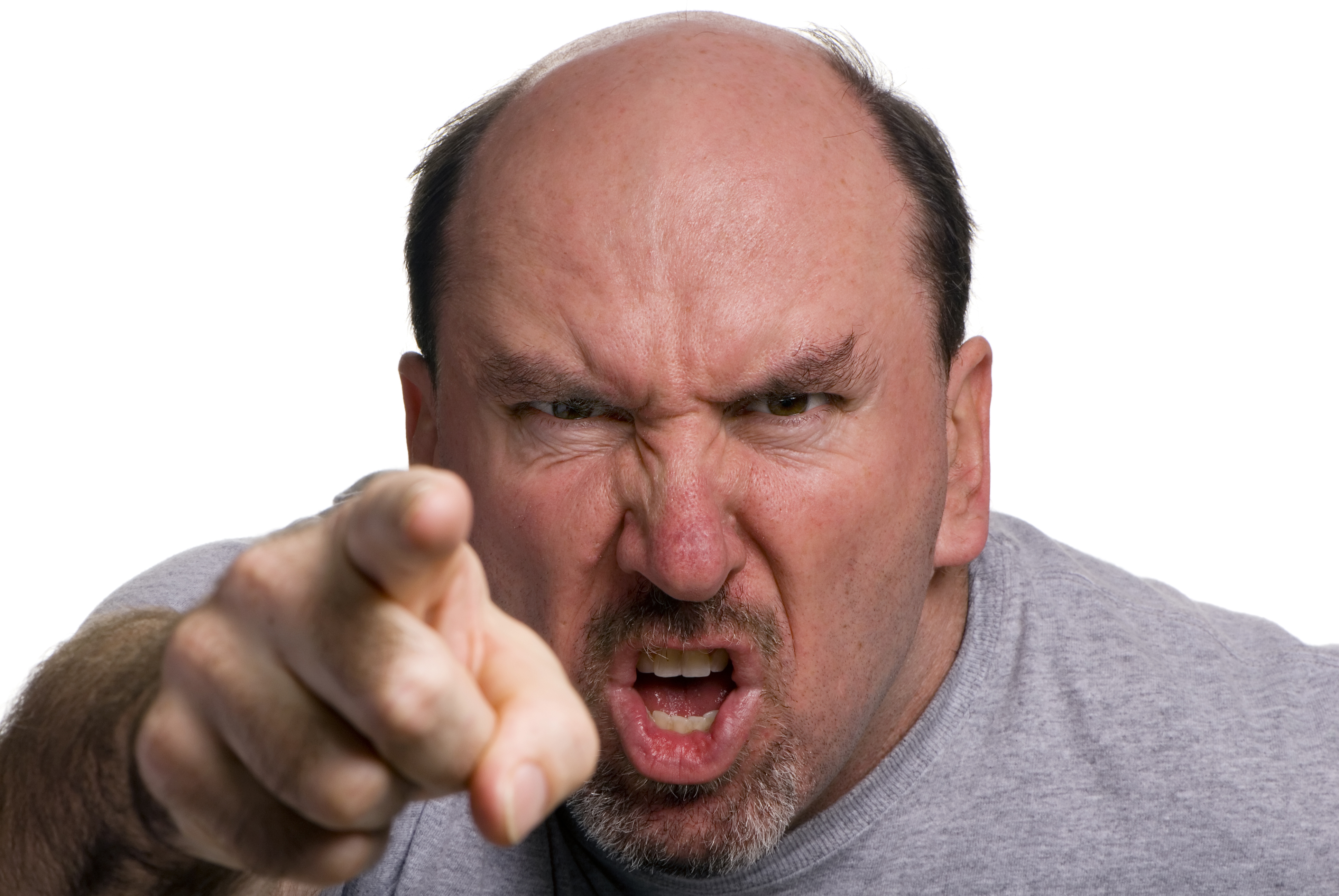 ma amerai il tuo prossimo come te stesso.
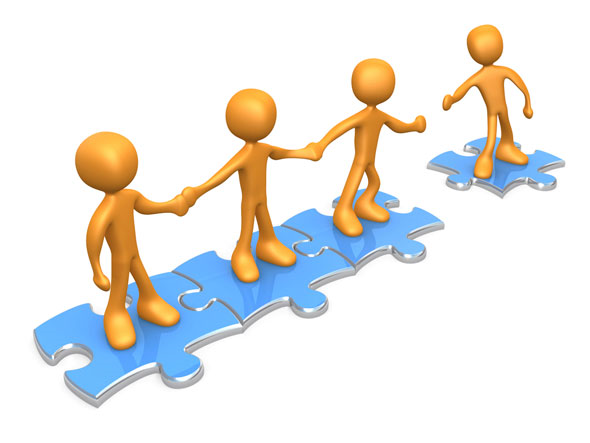 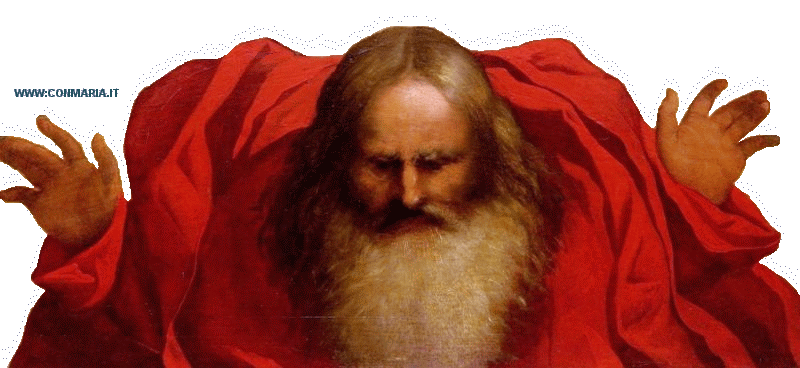 Io sono il Signore ”».
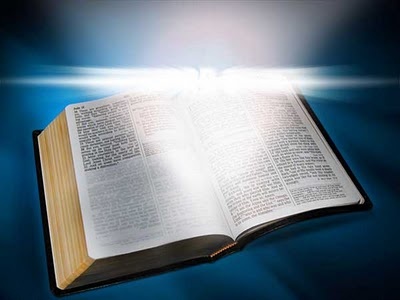 Parola di Dio
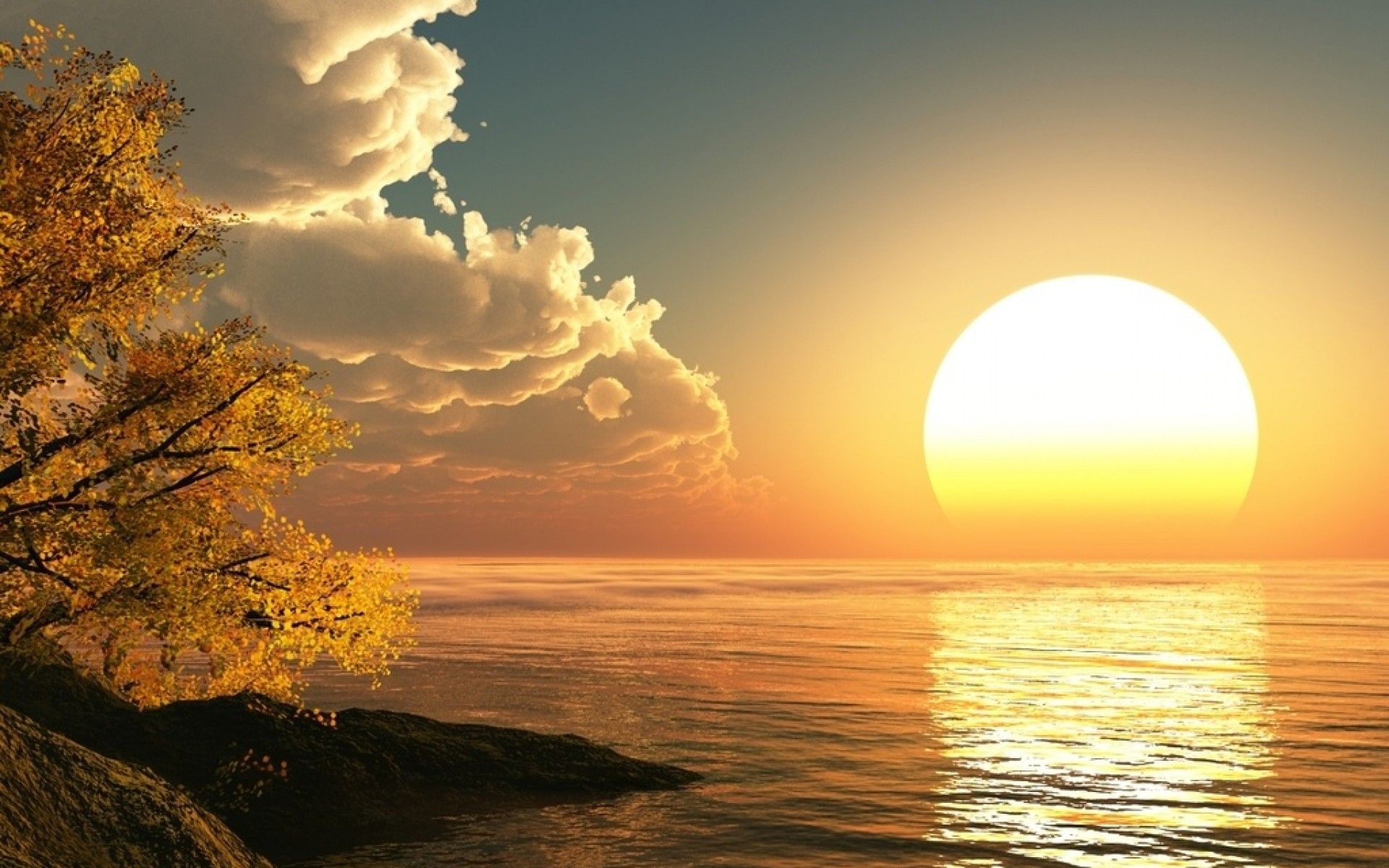 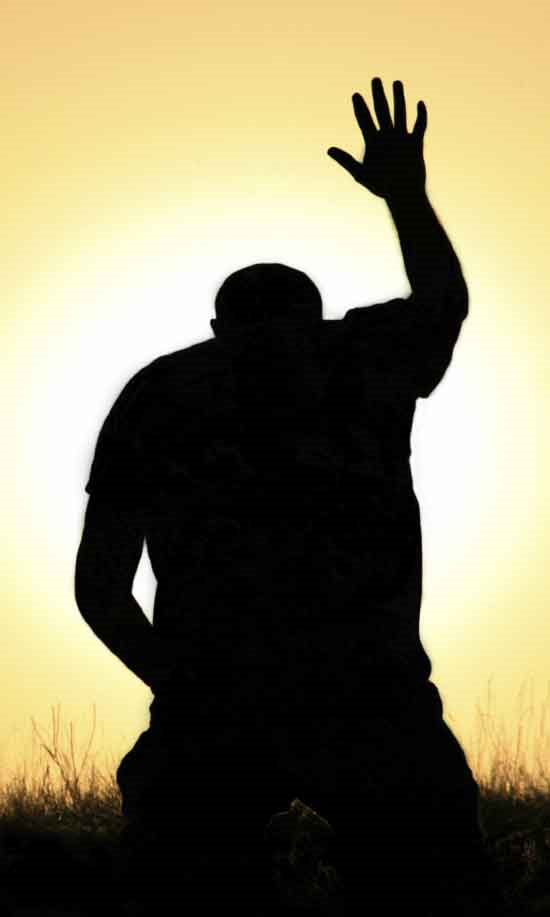 Salmo Responsoriale
Il Signore è buono e  grande nell’amore.
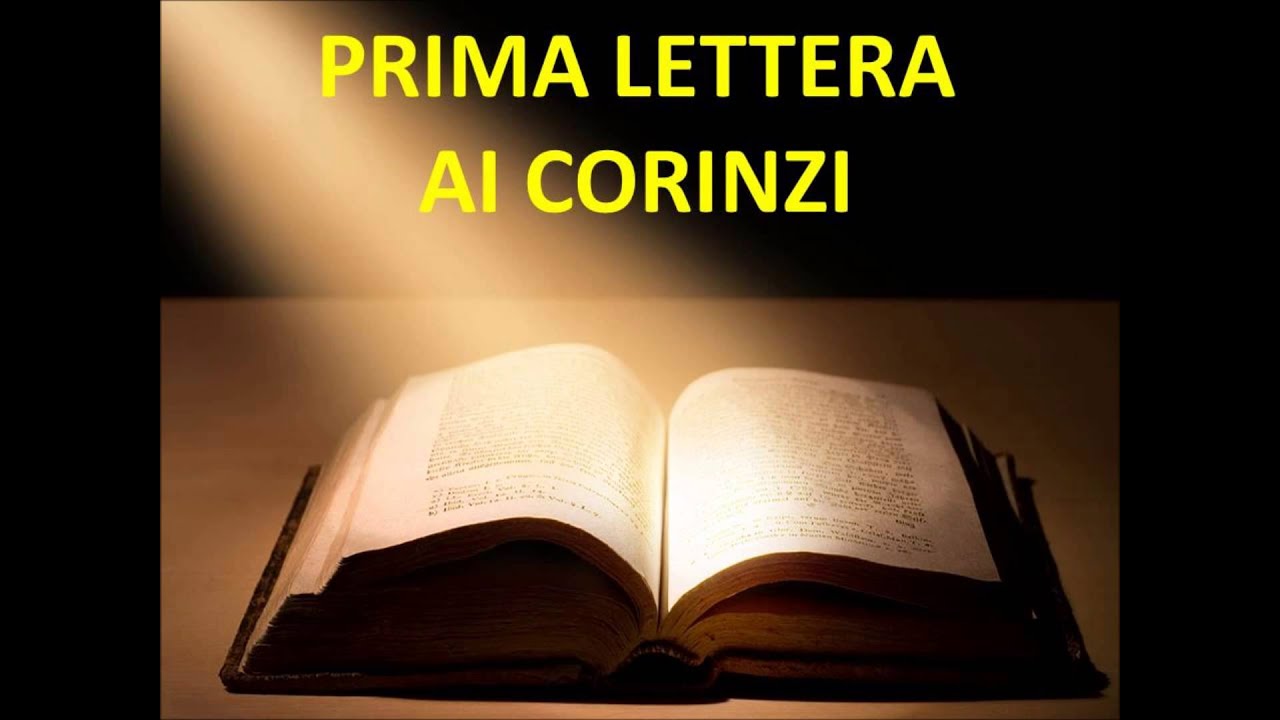 Dalla prima lettera di san Paolo apostolo ai Corìnzi
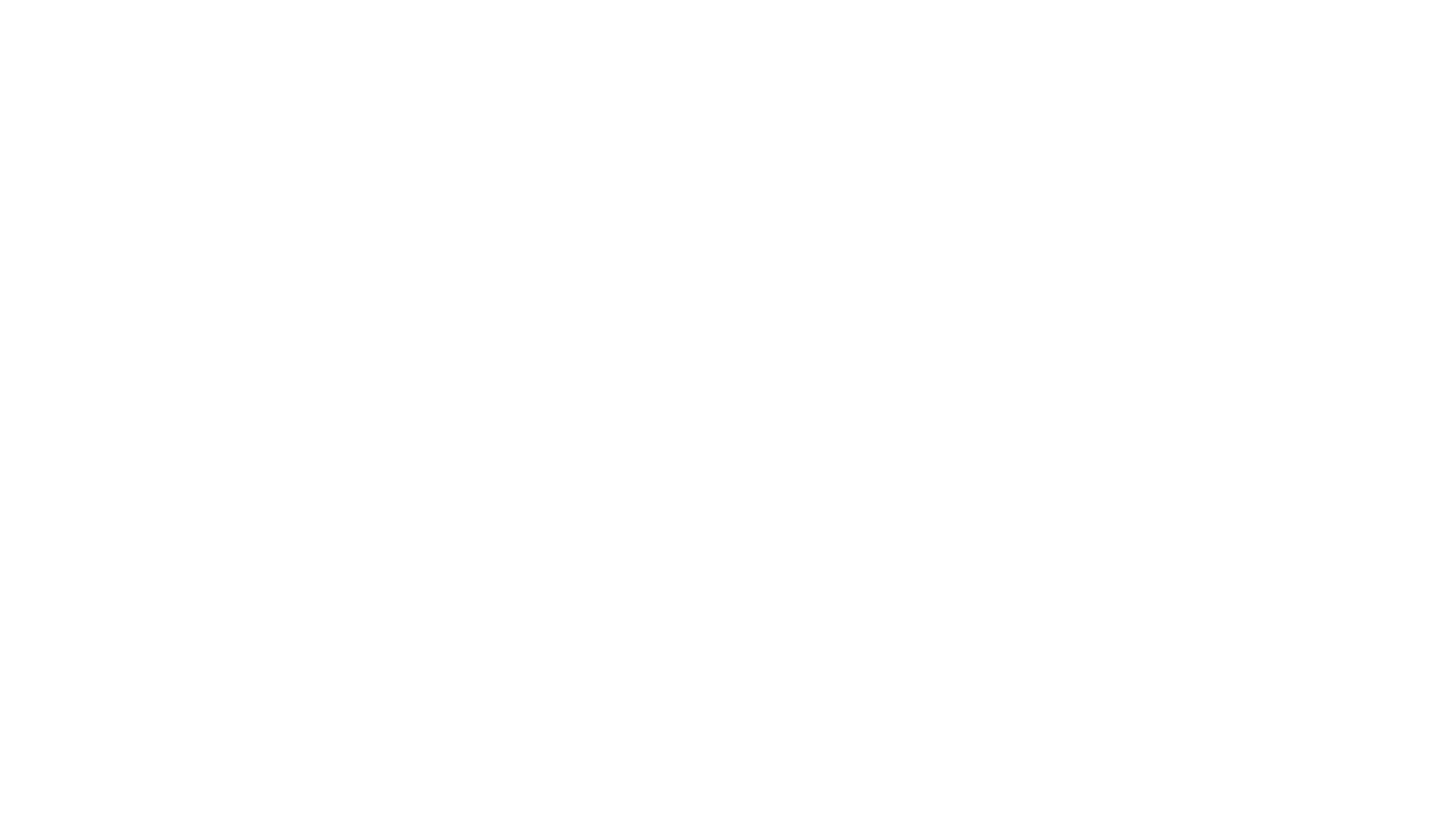 Fratelli, non sapete che siete tempio di Dio e che lo Spirito di Dio abita in voi?
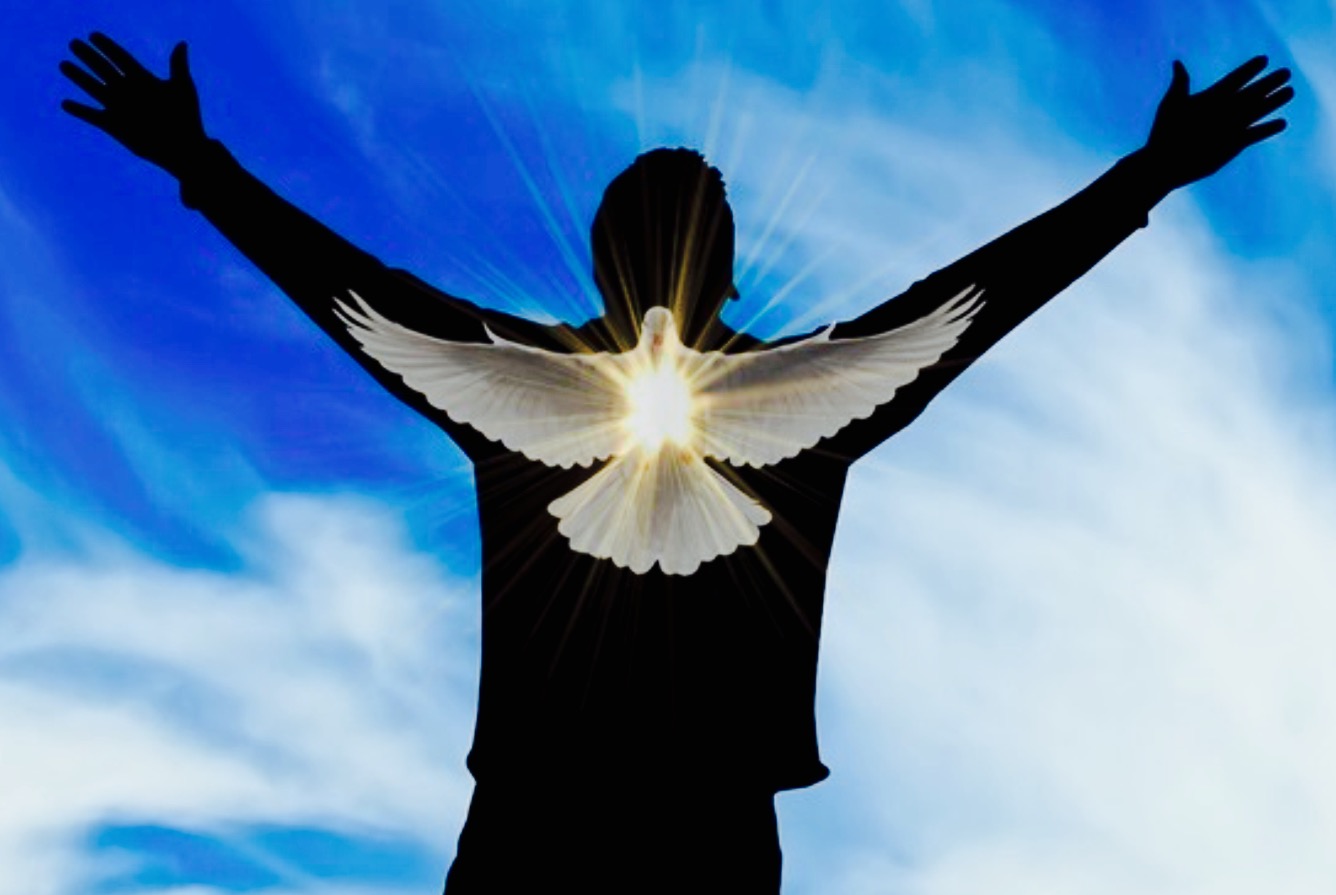 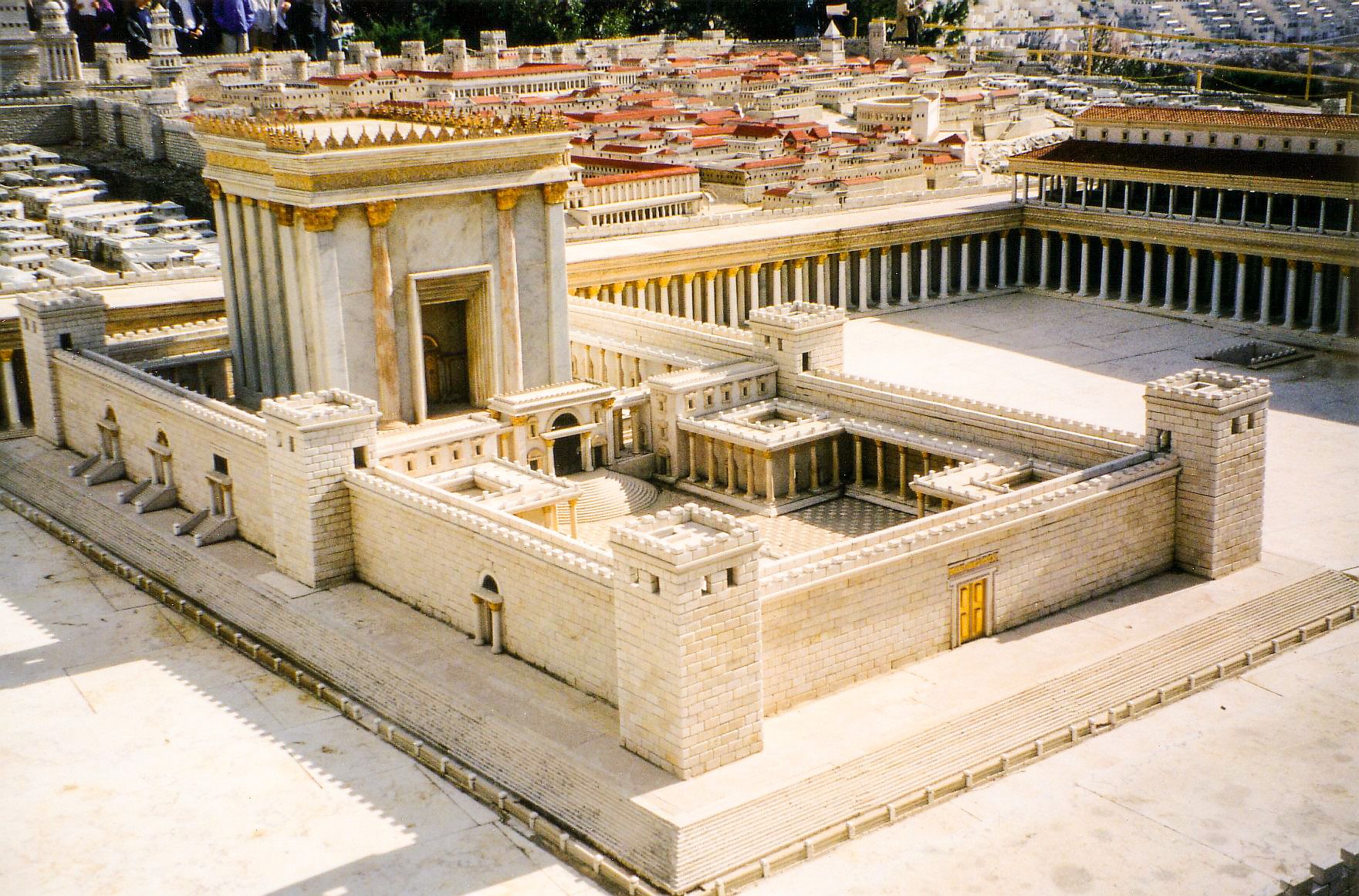 Se uno distrugge il tempio di Dio,


Dio distruggerà lui.
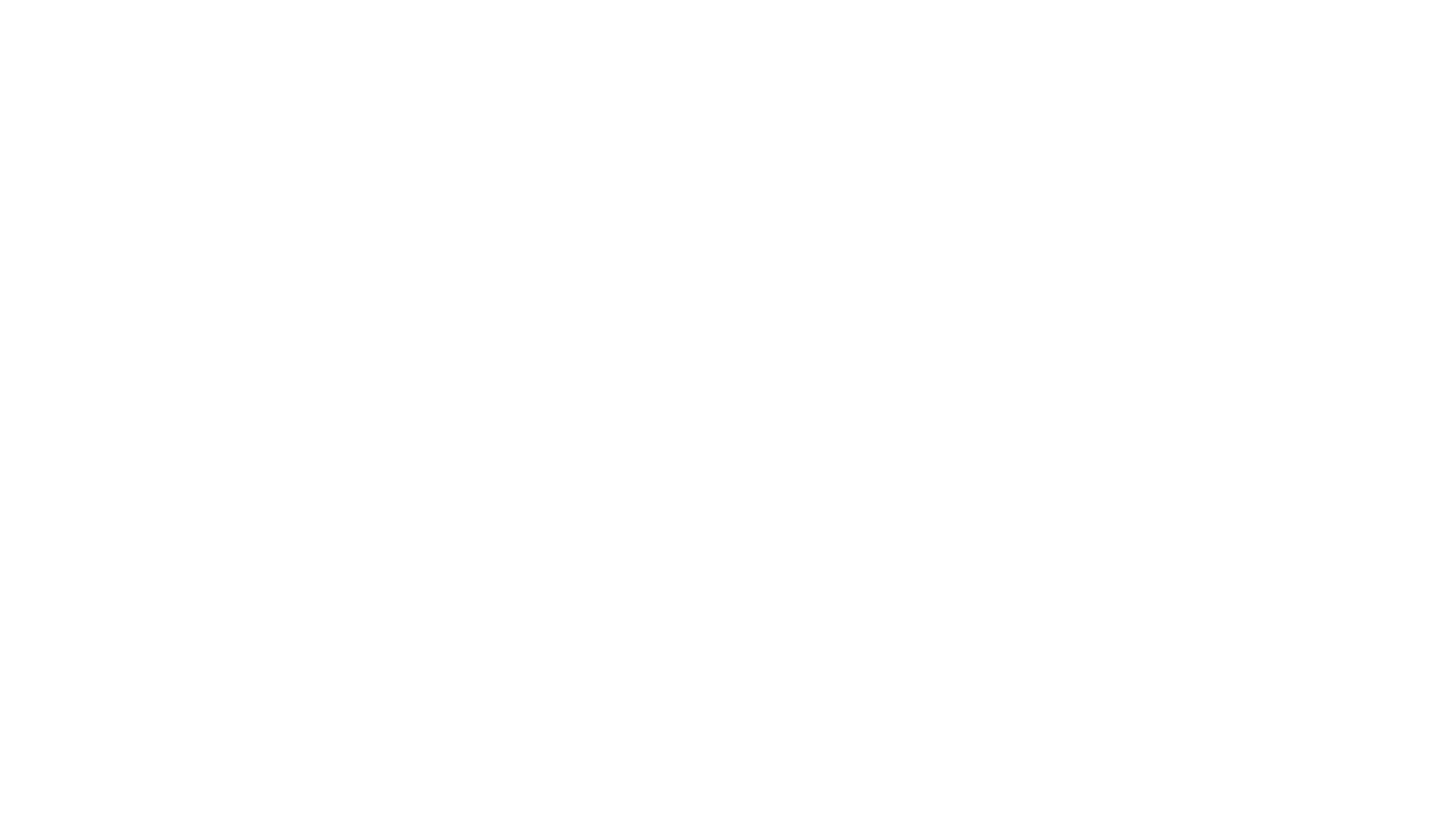 Perché santo è il tempio di Dio, che siete voi.
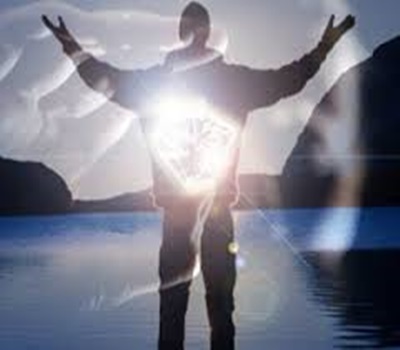 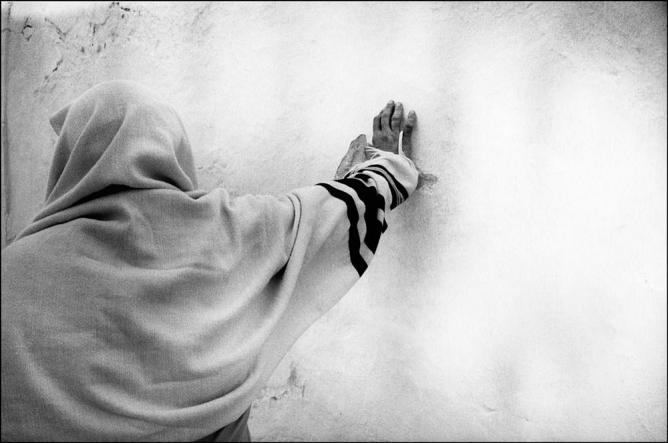 Nessuno si illuda. Se qualcuno tra voi si crede un sapiente in questo mondo,
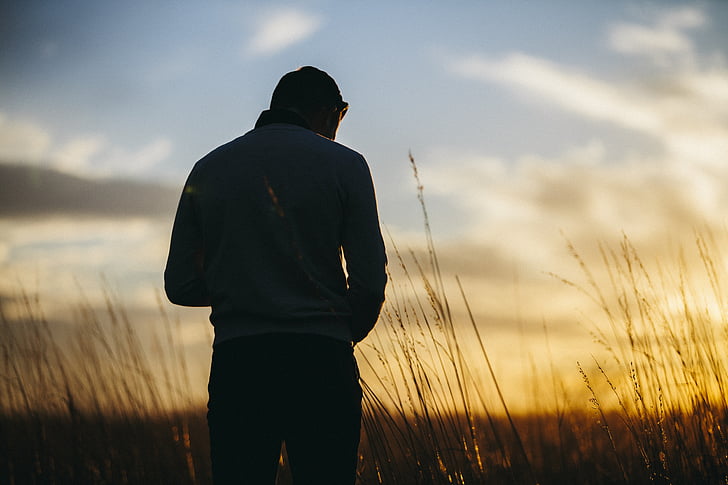 si faccia stolto per diventare sapiente,
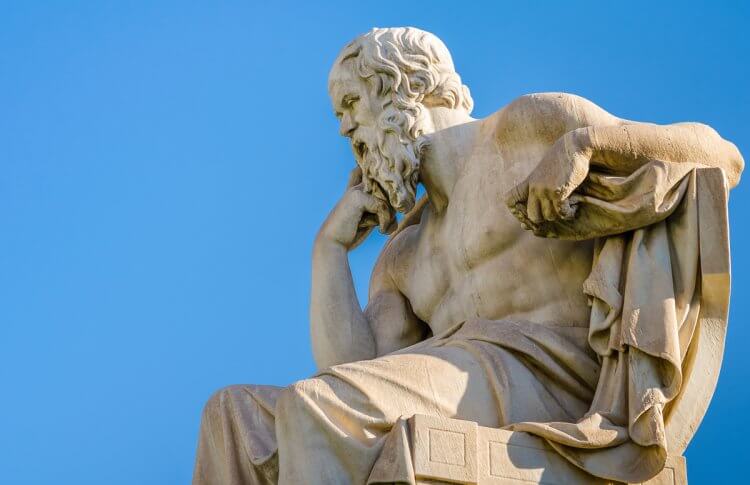 perché la sapienza di questo mondo è stoltezza davanti a Dio.
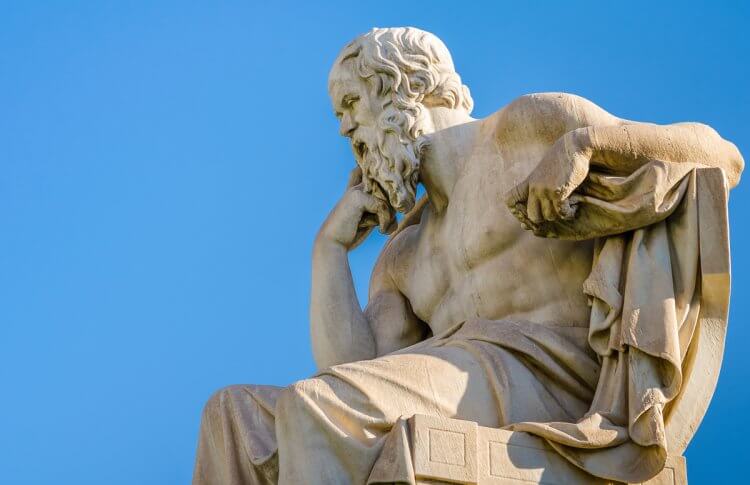 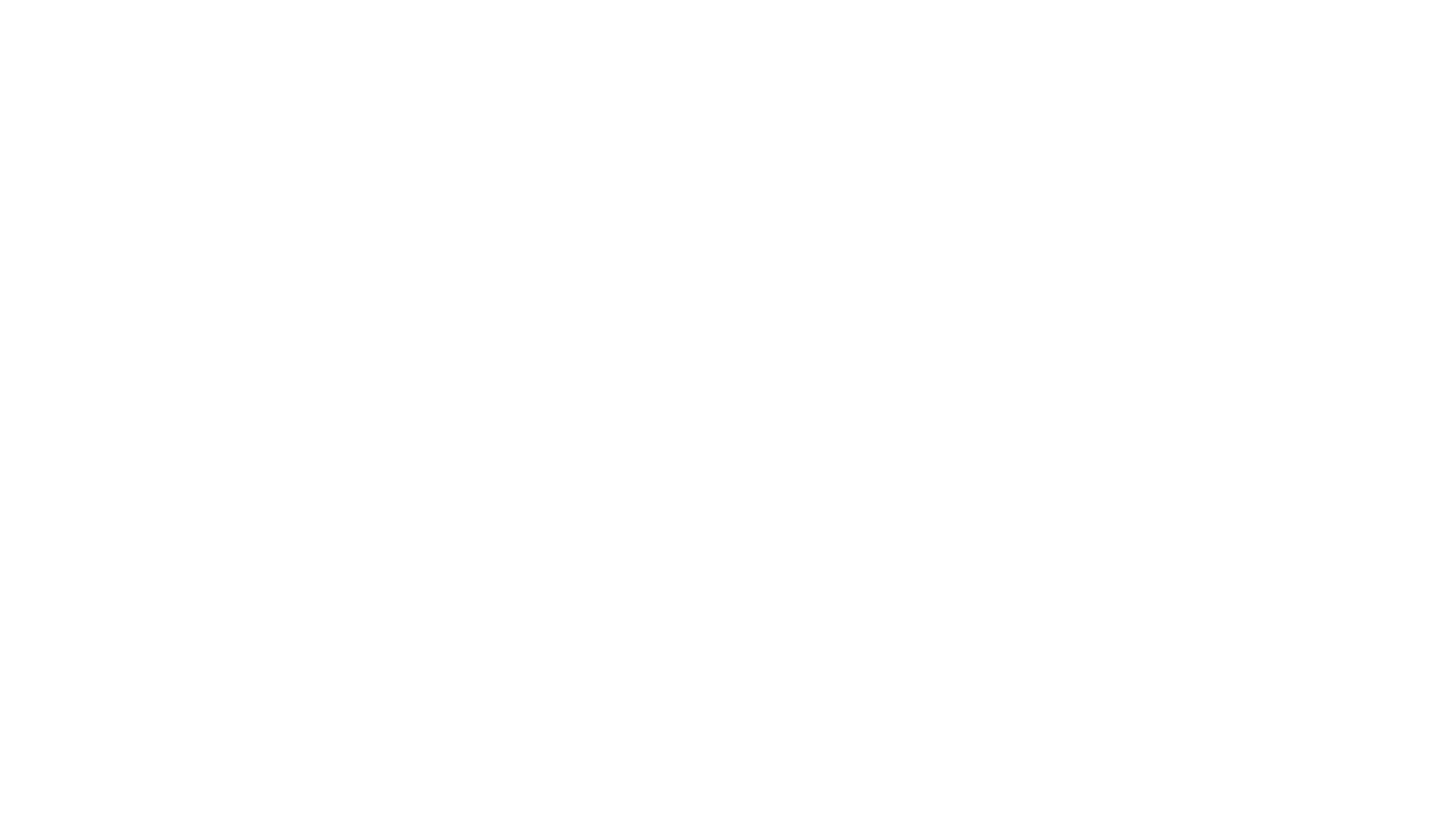 Sta scritto infatti: «Egli 
fa cadere i sapienti per mezzo della loro astuzia».
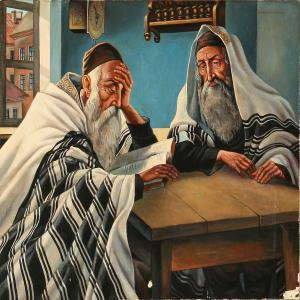 E ancora: «Il Signore sa che i progetti dei sapienti sono vani».
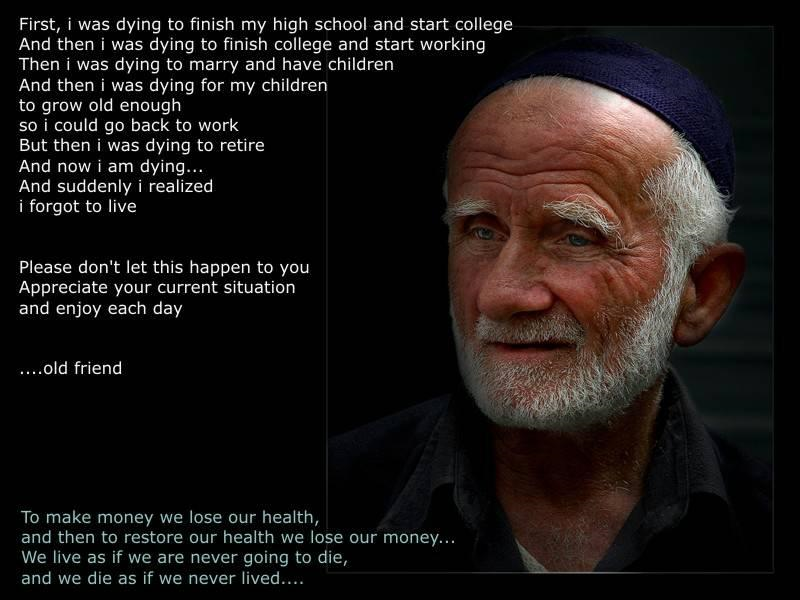 Quindi nessuno ponga il suo vanto negli uomini, perché tutto è vostro:
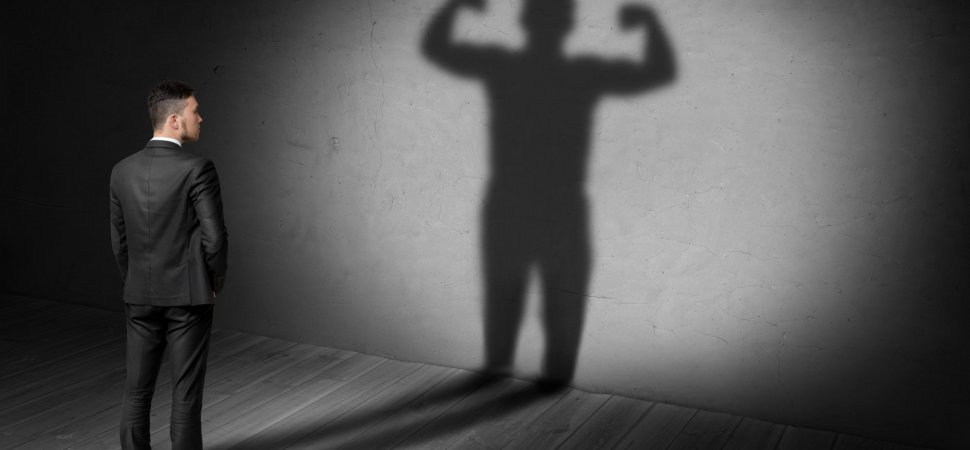 Paolo, Apollo,
Cefa,
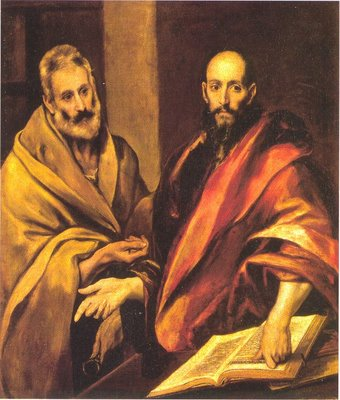 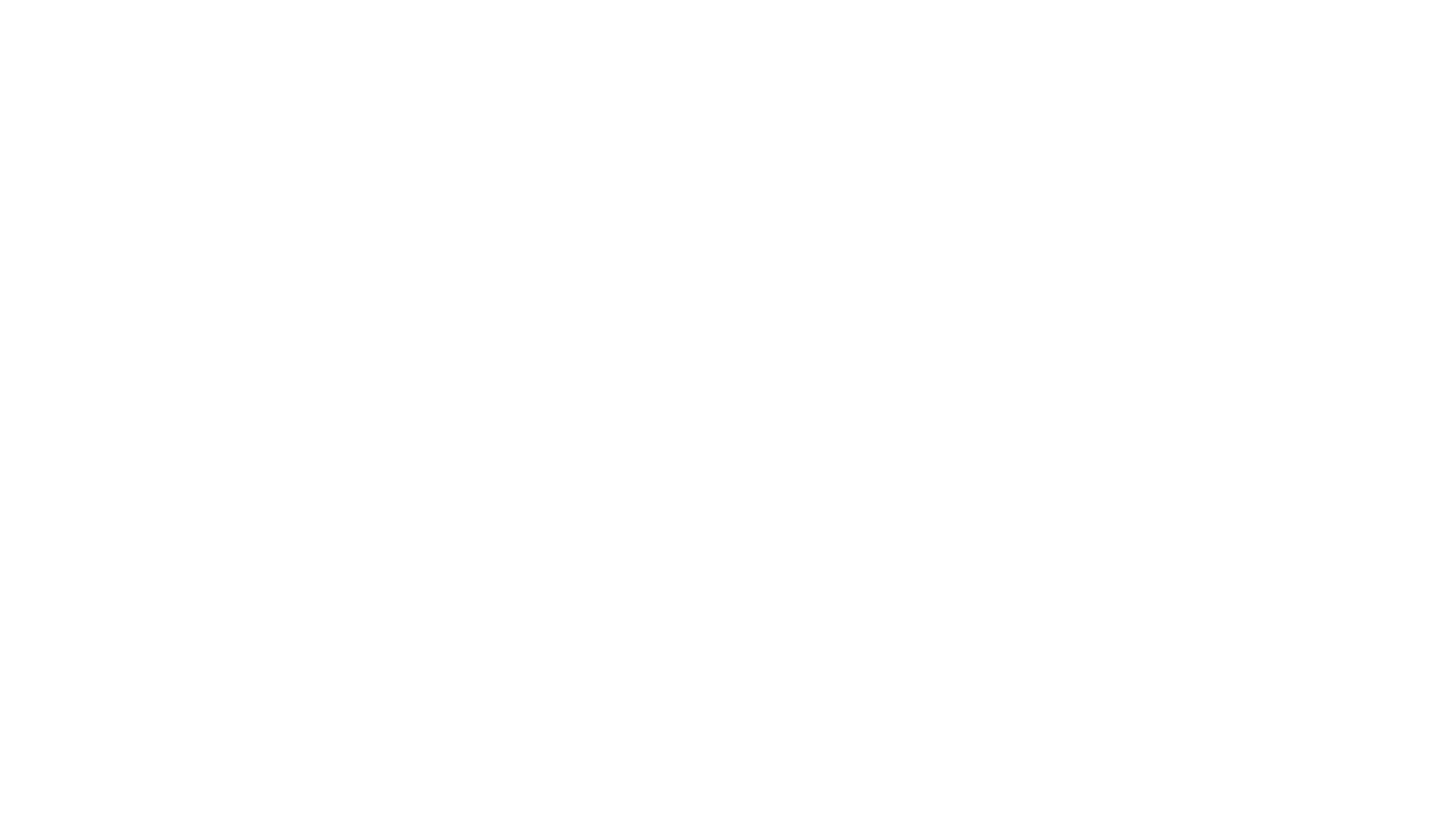 il mondo, la vita,
la morte,
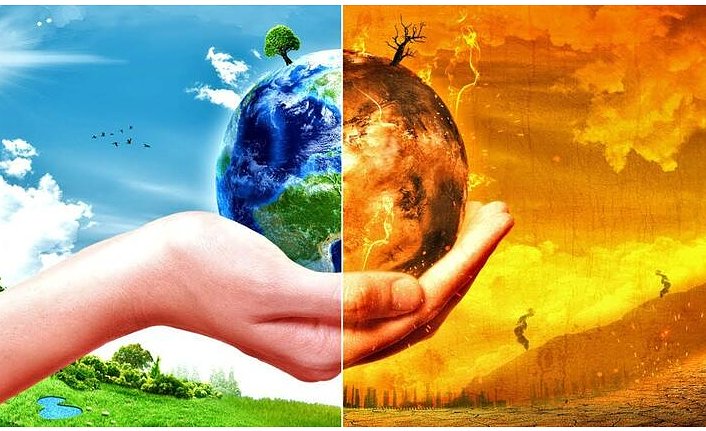 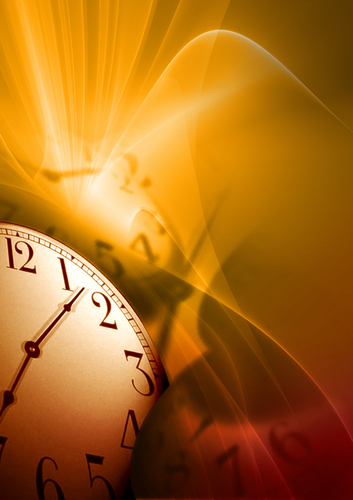 il presente,
il futuro:
tutto è vostro!
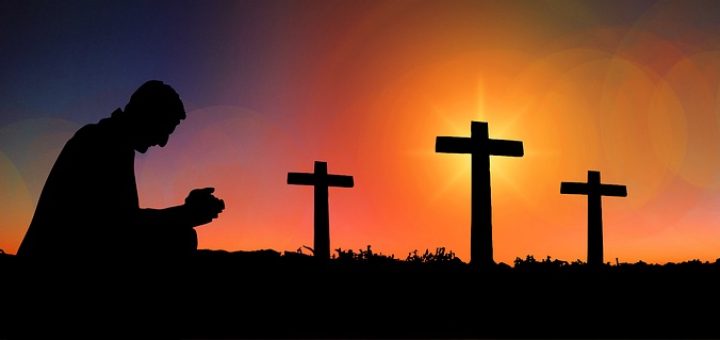 Ma voi siete di Cristo



e Cristo è di Dio.
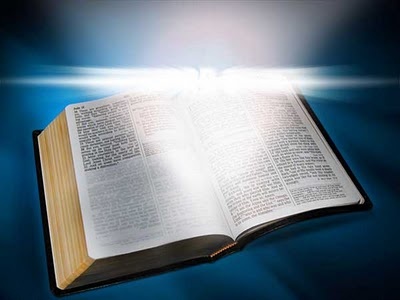 Parola di Dio
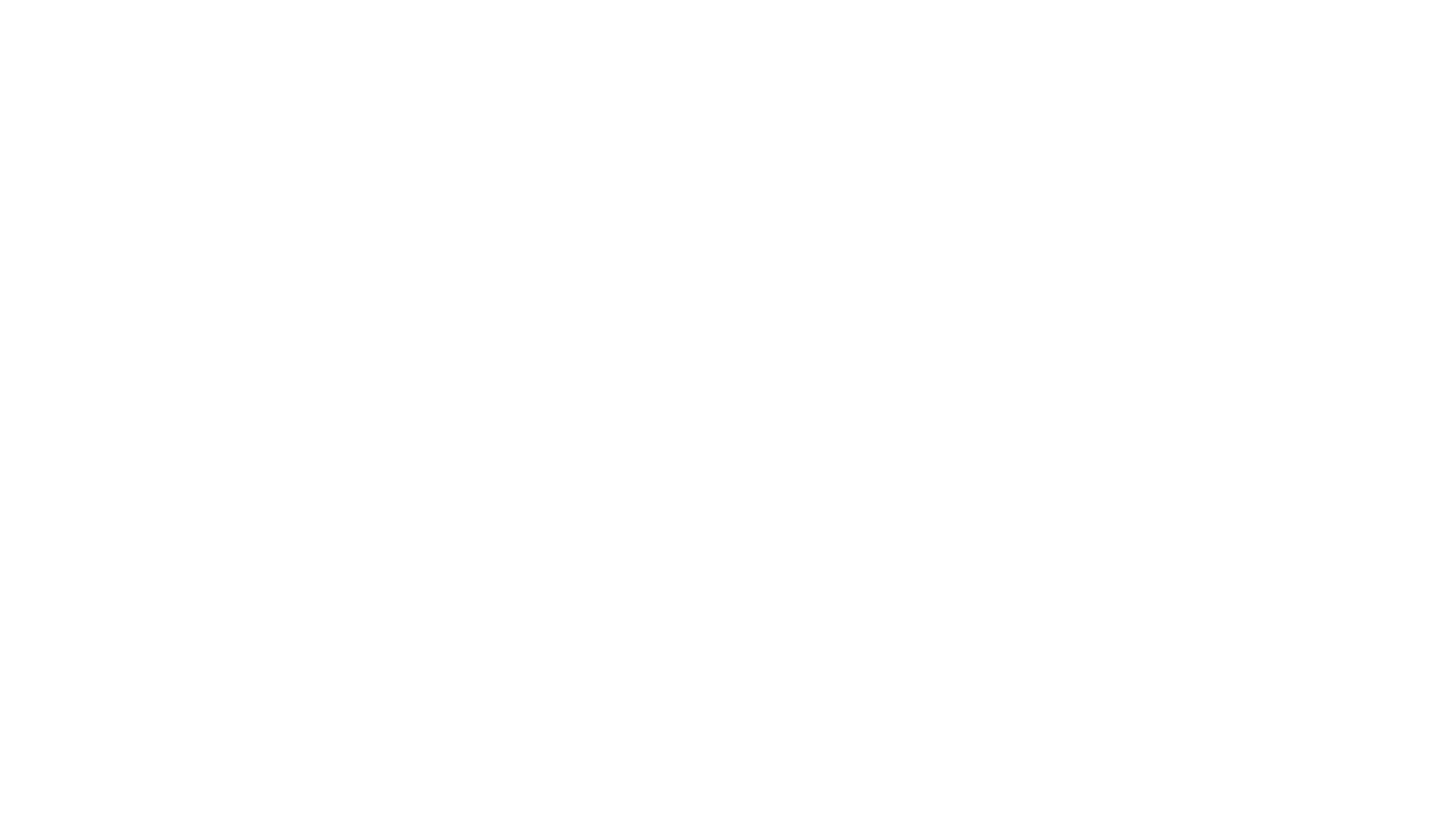 Hallelujah
Chi osserva la parola di Gesù Cristo, in lui l’amore di Dio 
è veramente perfetto.
Hallelujah
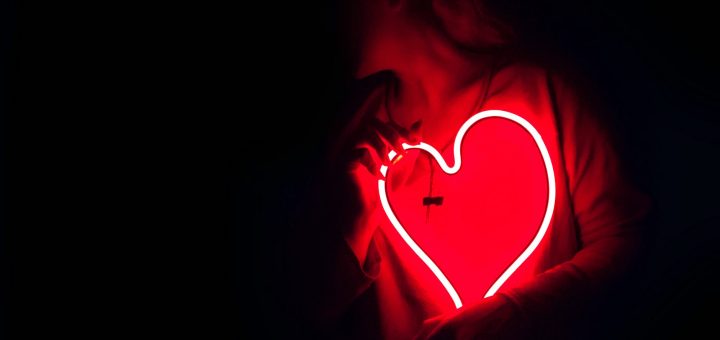 Dal Vangelo secondo Matteo
Mt 5, 38-48
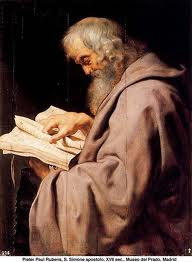 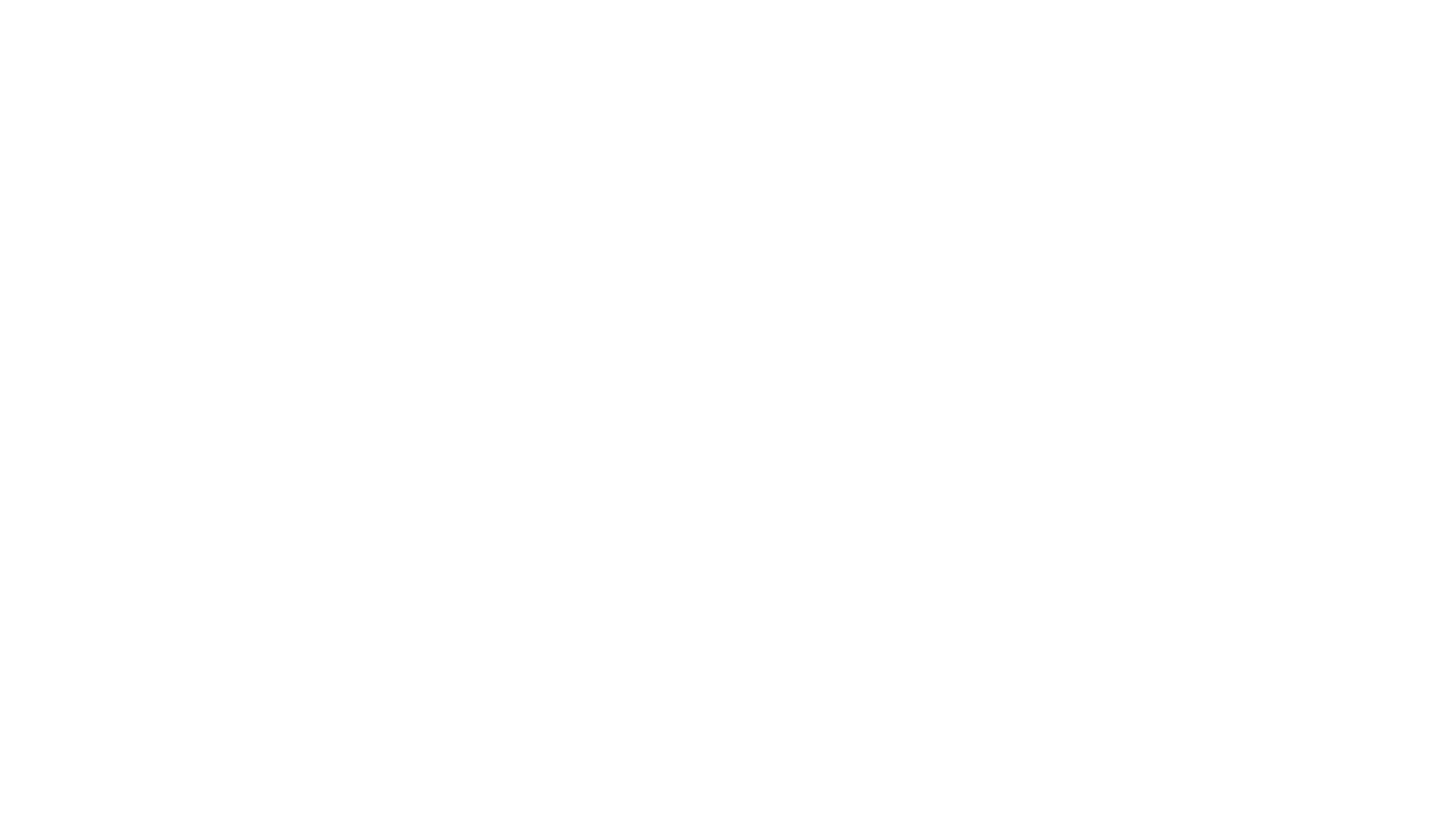 In quel tempo, Gesù disse ai suoi discepoli:
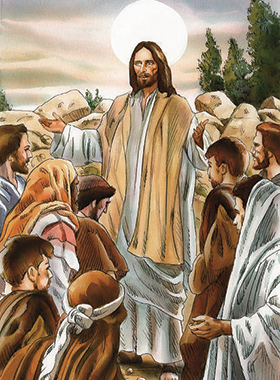 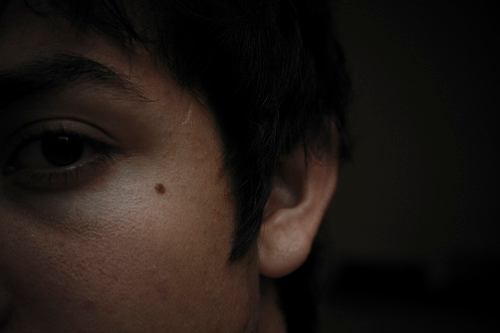 «Avete inteso che fu detto: “Occhio per occhio e dente per dente”.
Ma io vi dico di non opporvi al malvagio;
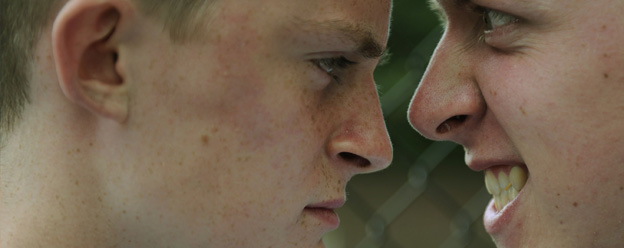 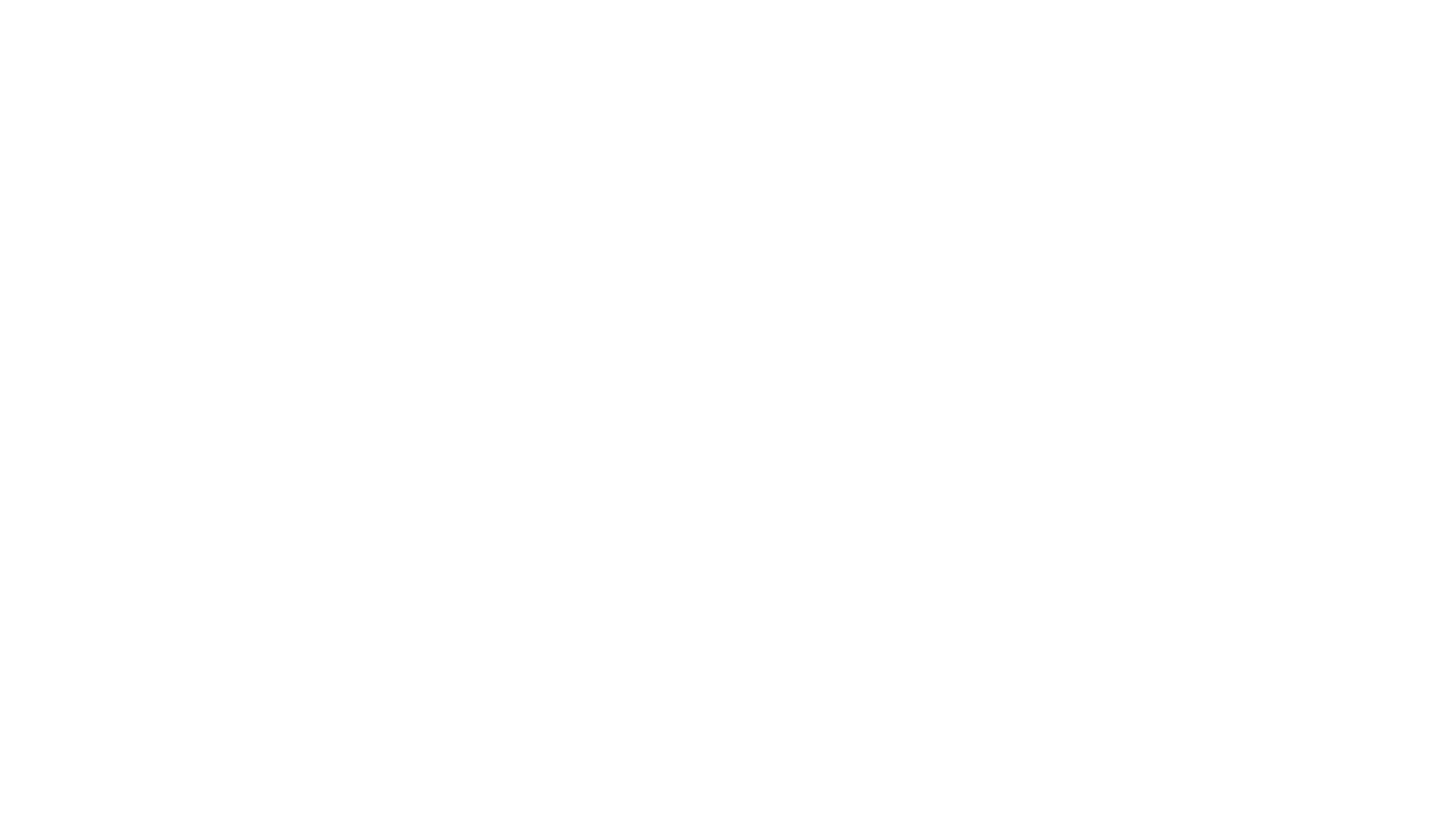 anzi, se uno ti dà uno schiaffo sulla guancia destra, tu pórgigli anche l’altra,
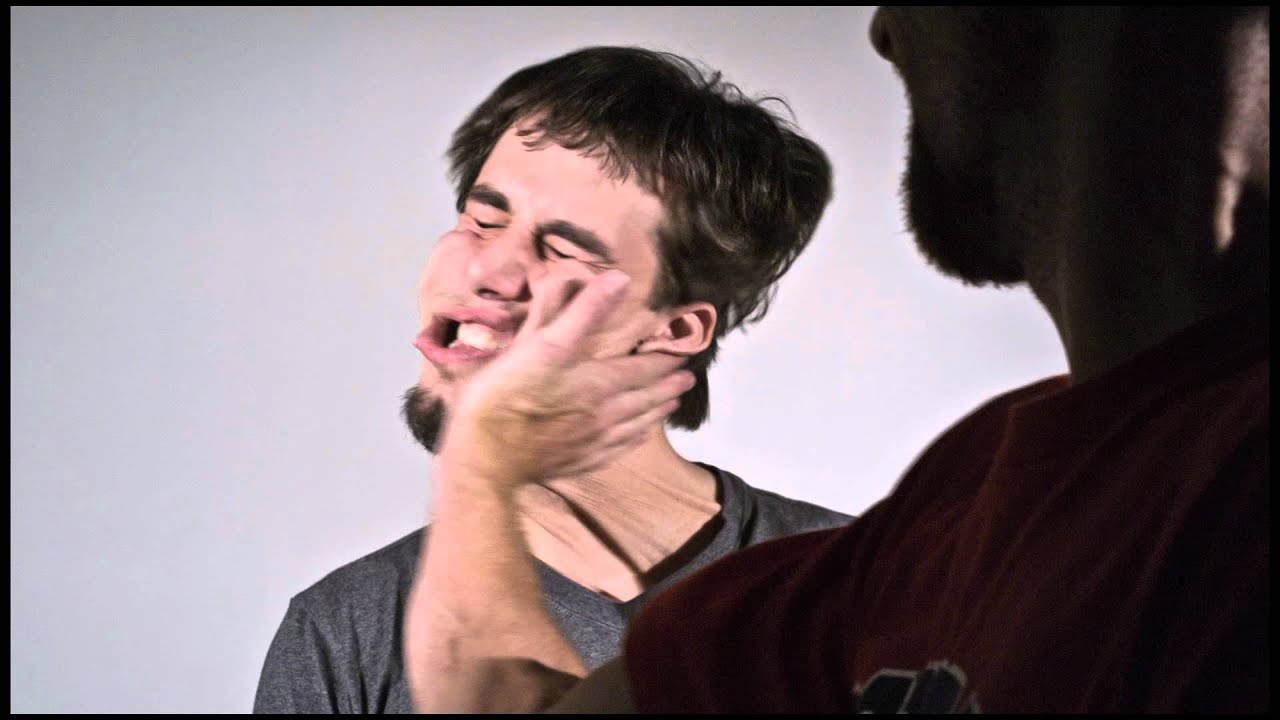 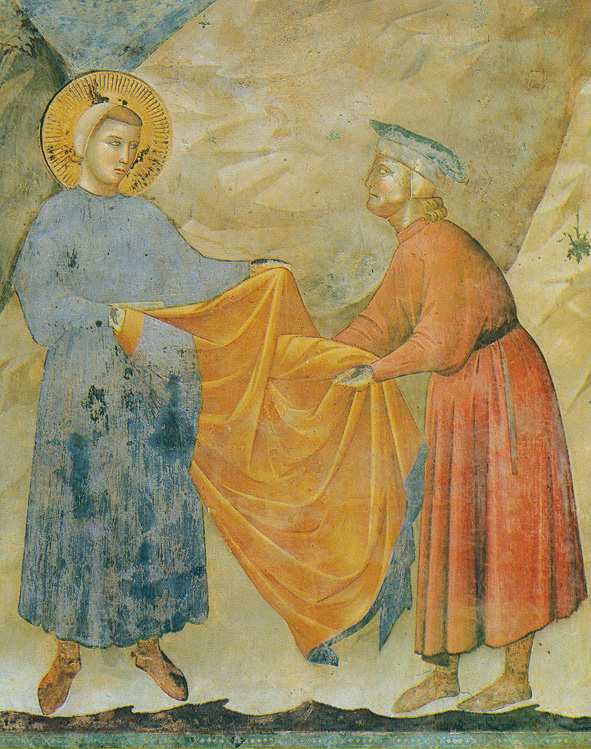 e a chi vuole portarti in tribunale e toglierti la tunica, tu lascia anche il mantello.
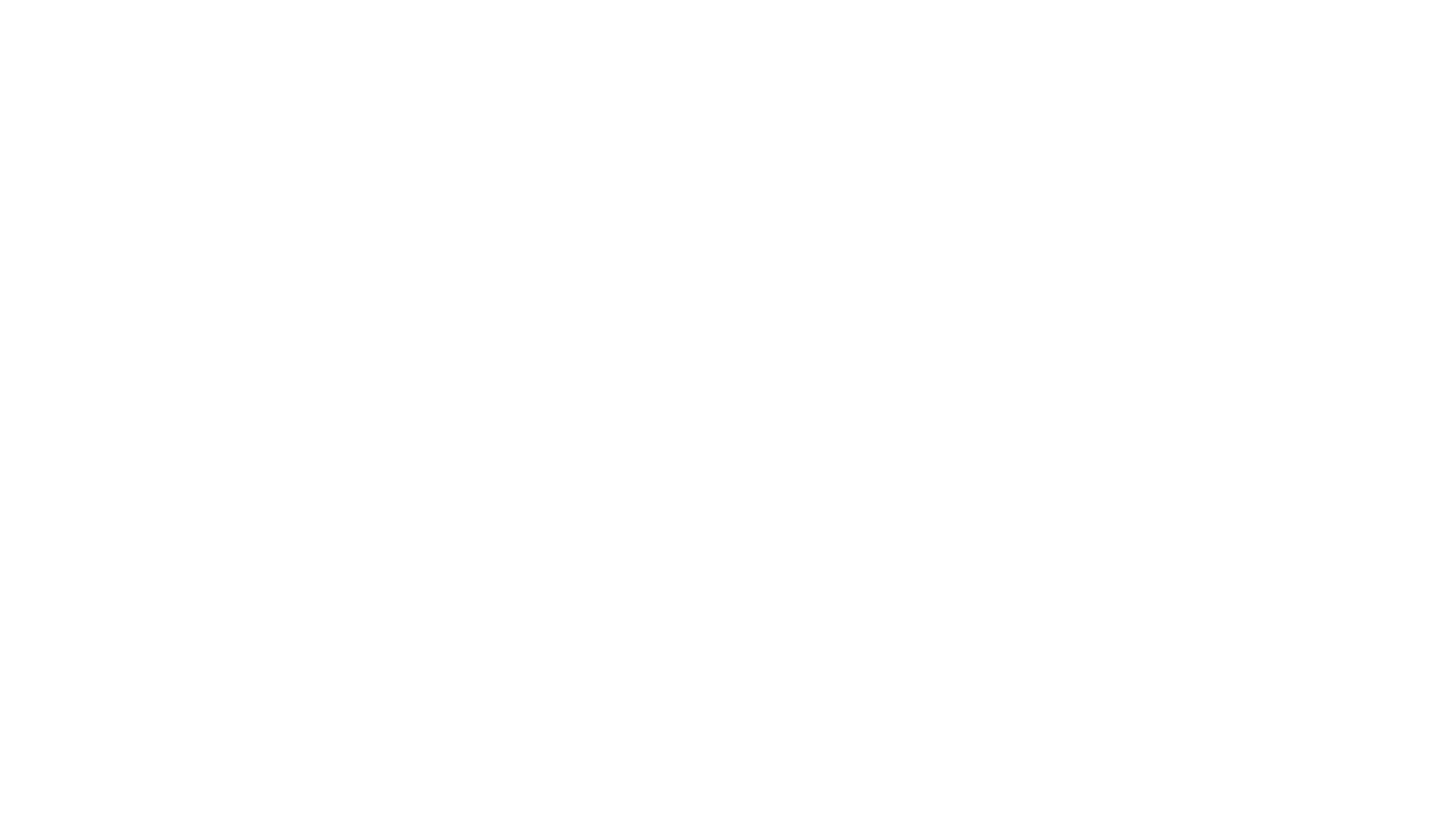 E se uno ti costringerà ad accompagnarlo per un miglio,
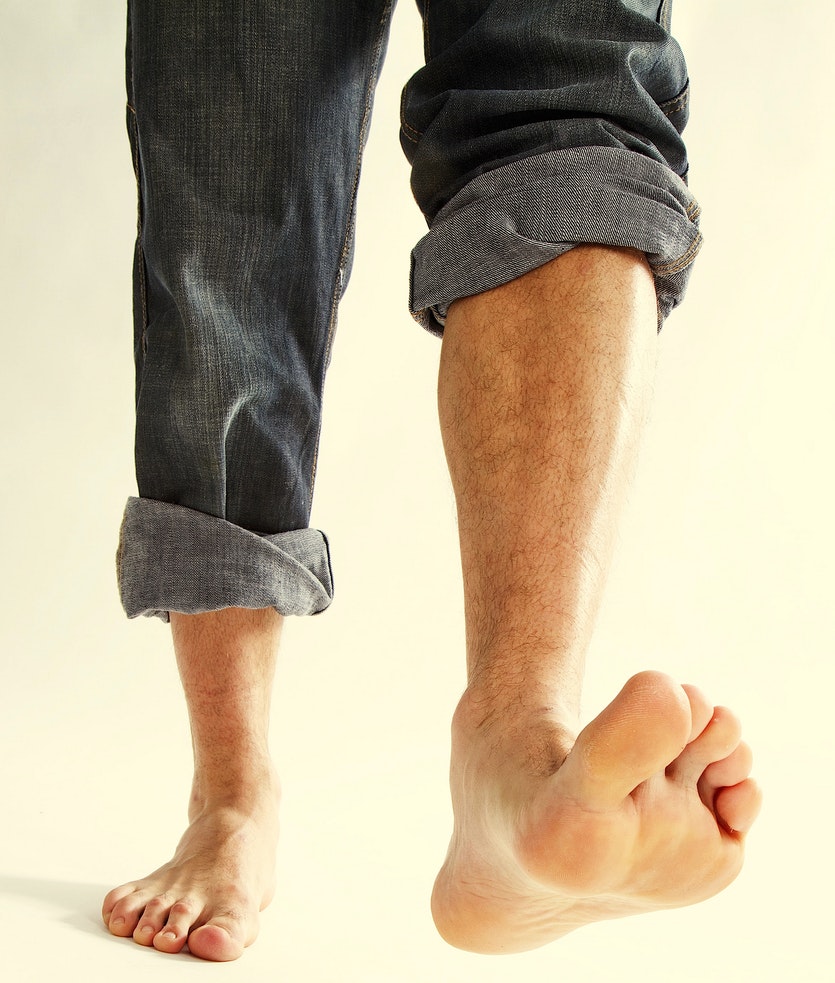 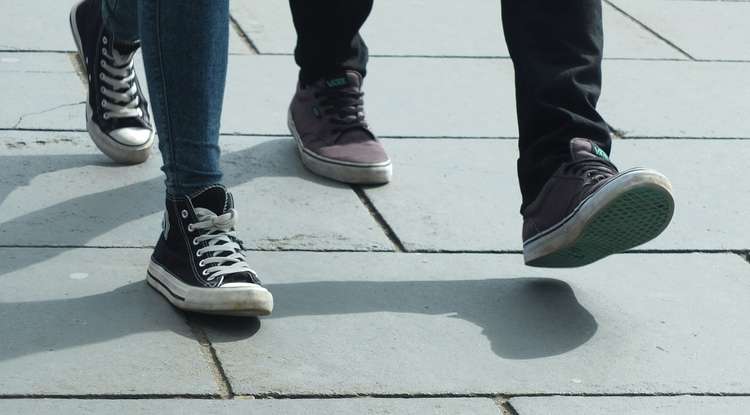 tu con lui fanne due.
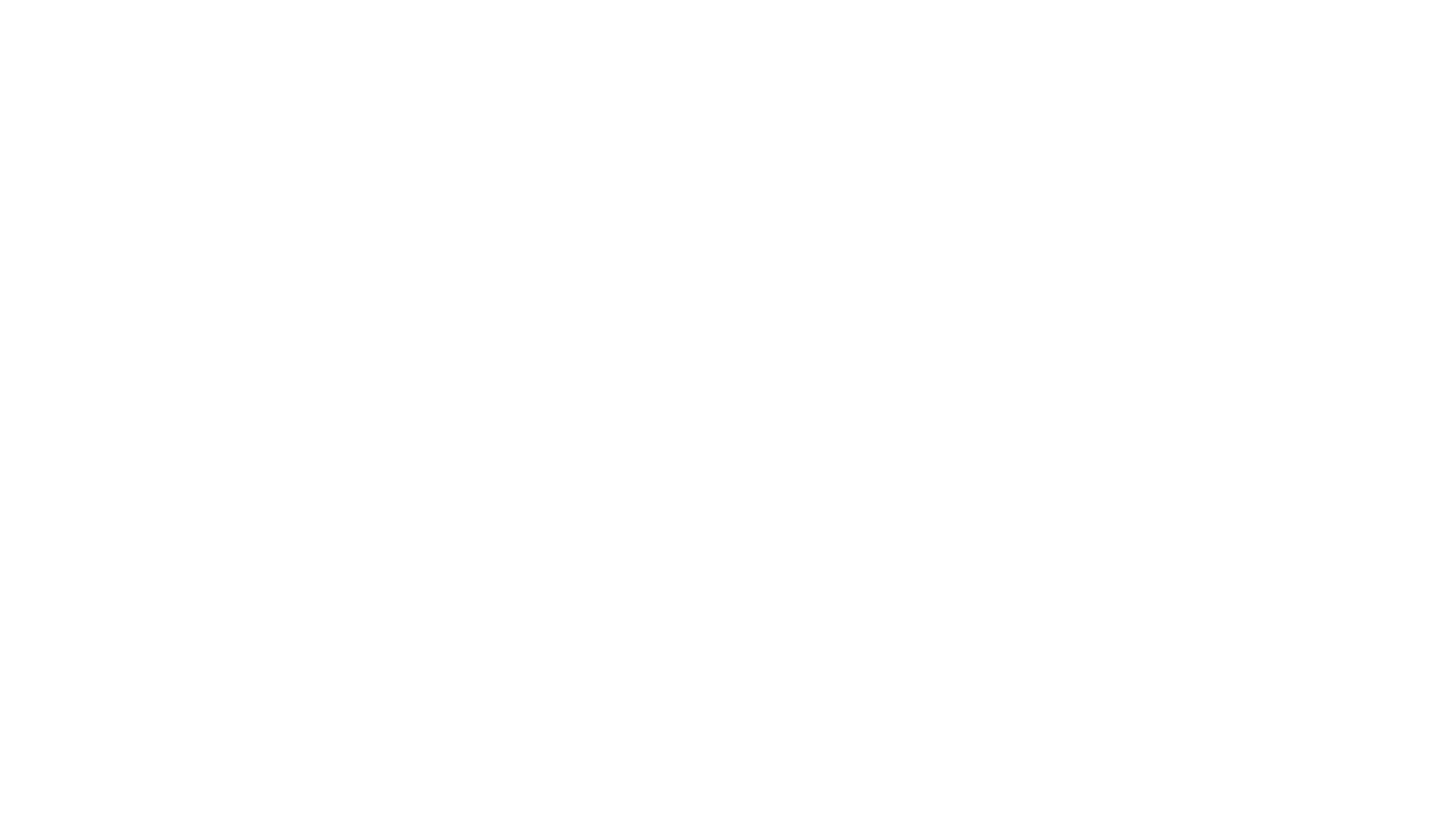 Da’ a chi ti chiede,
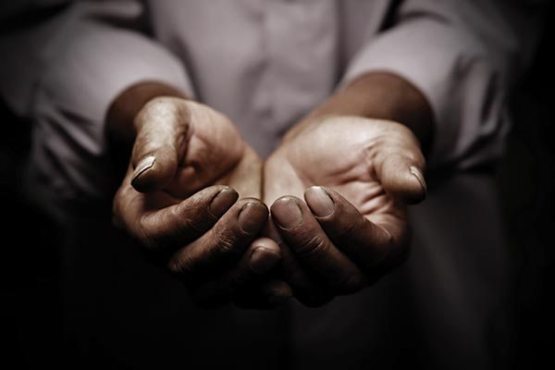 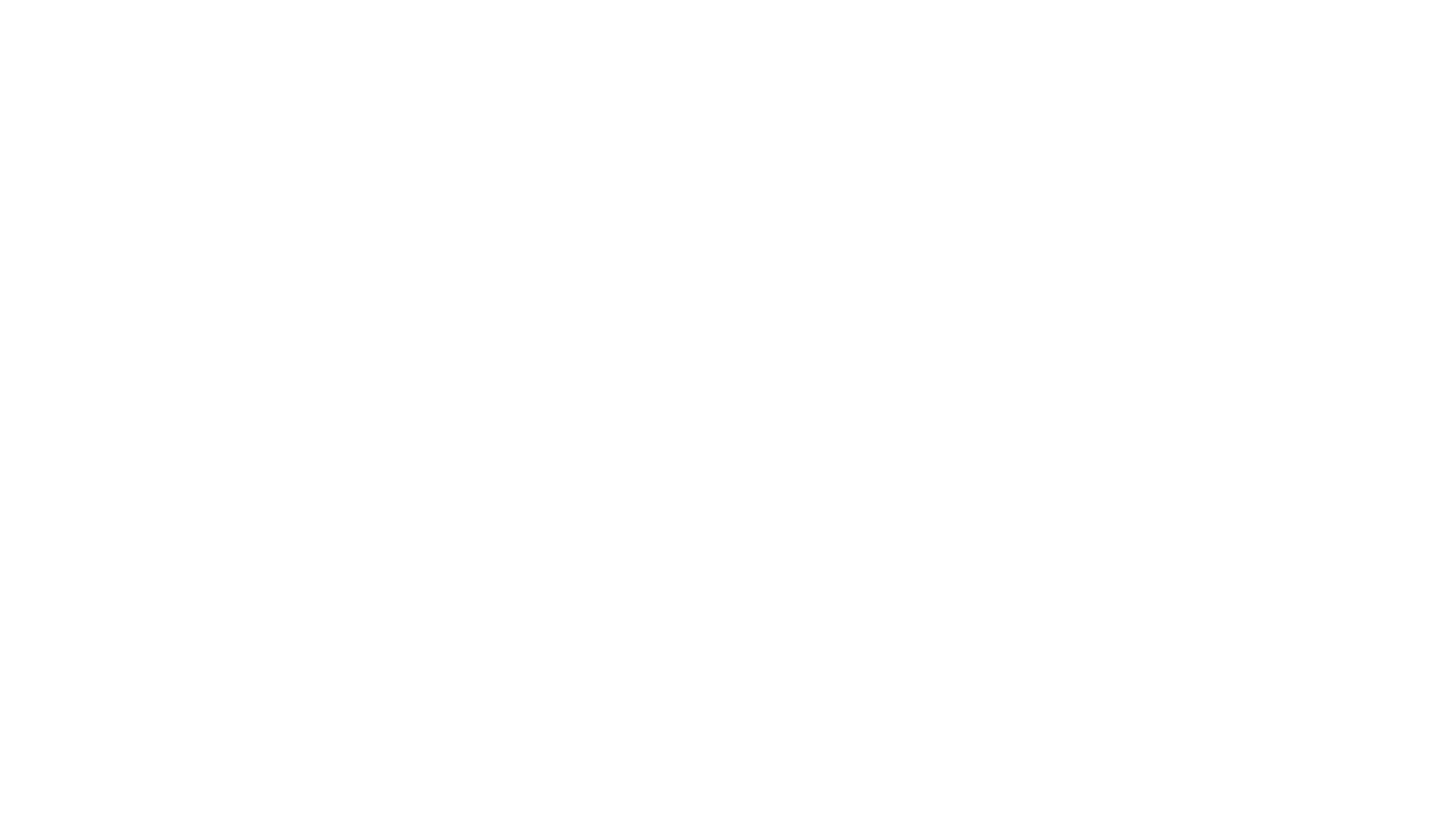 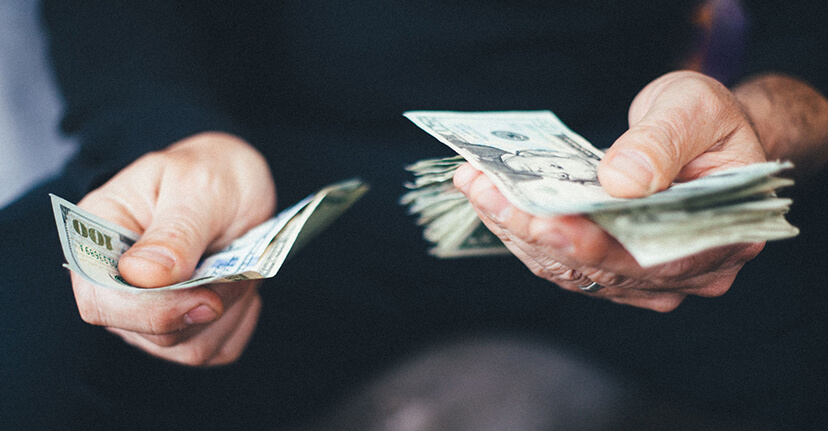 e a chi desidera da te un prestito non voltare le spalle.
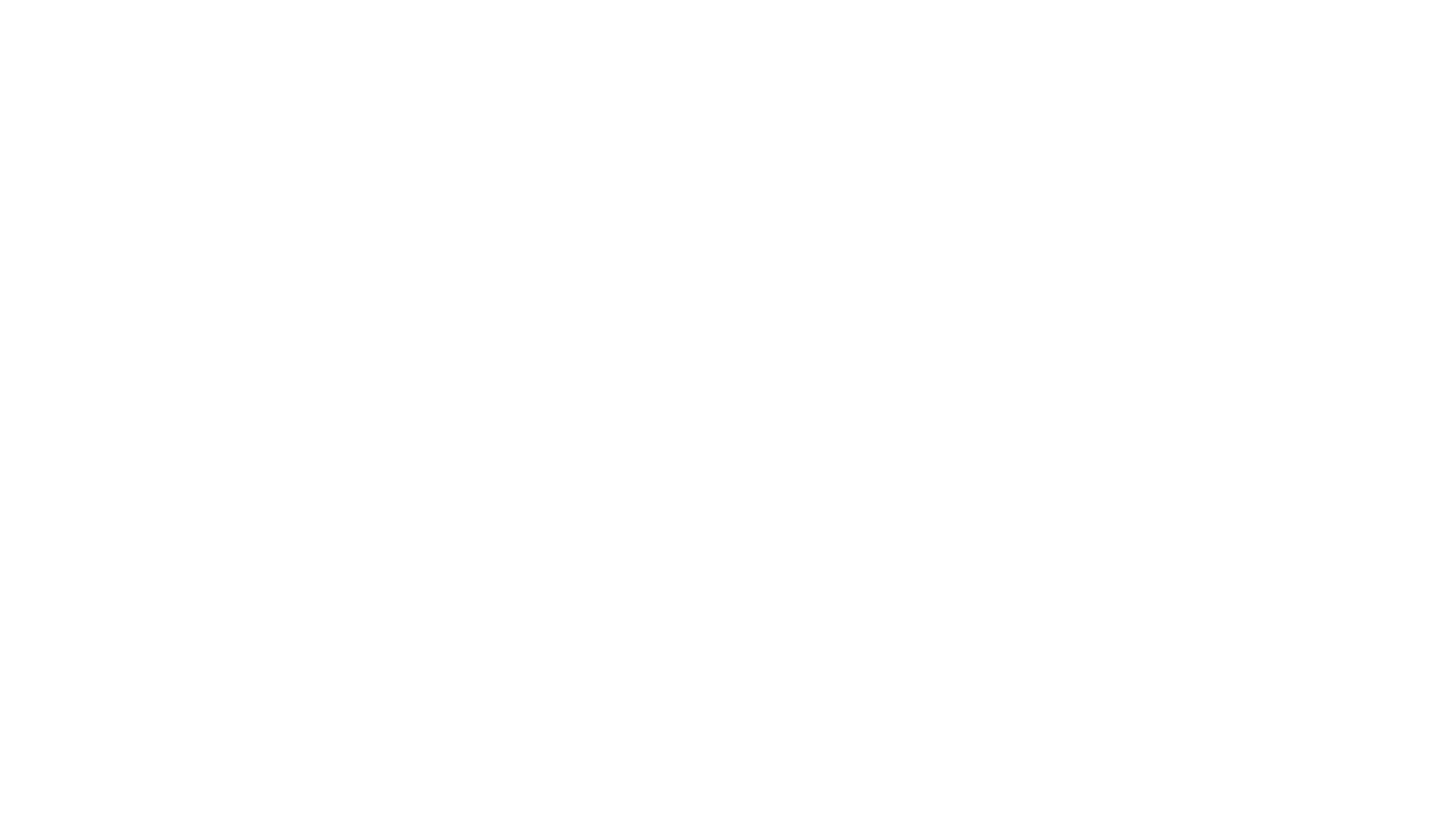 Avete inteso che fu detto: “Amerai il tuo prossimo e odierai il tuo nemico”.
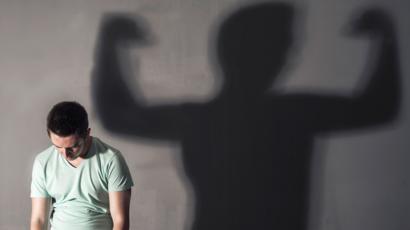 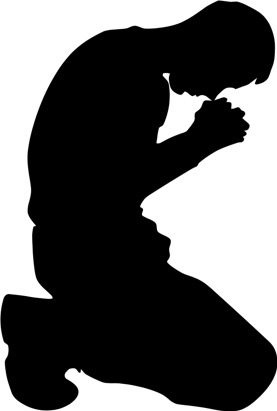 Ma io vi dico: amate i vostri nemici e pregate per quelli che vi perseguitano,
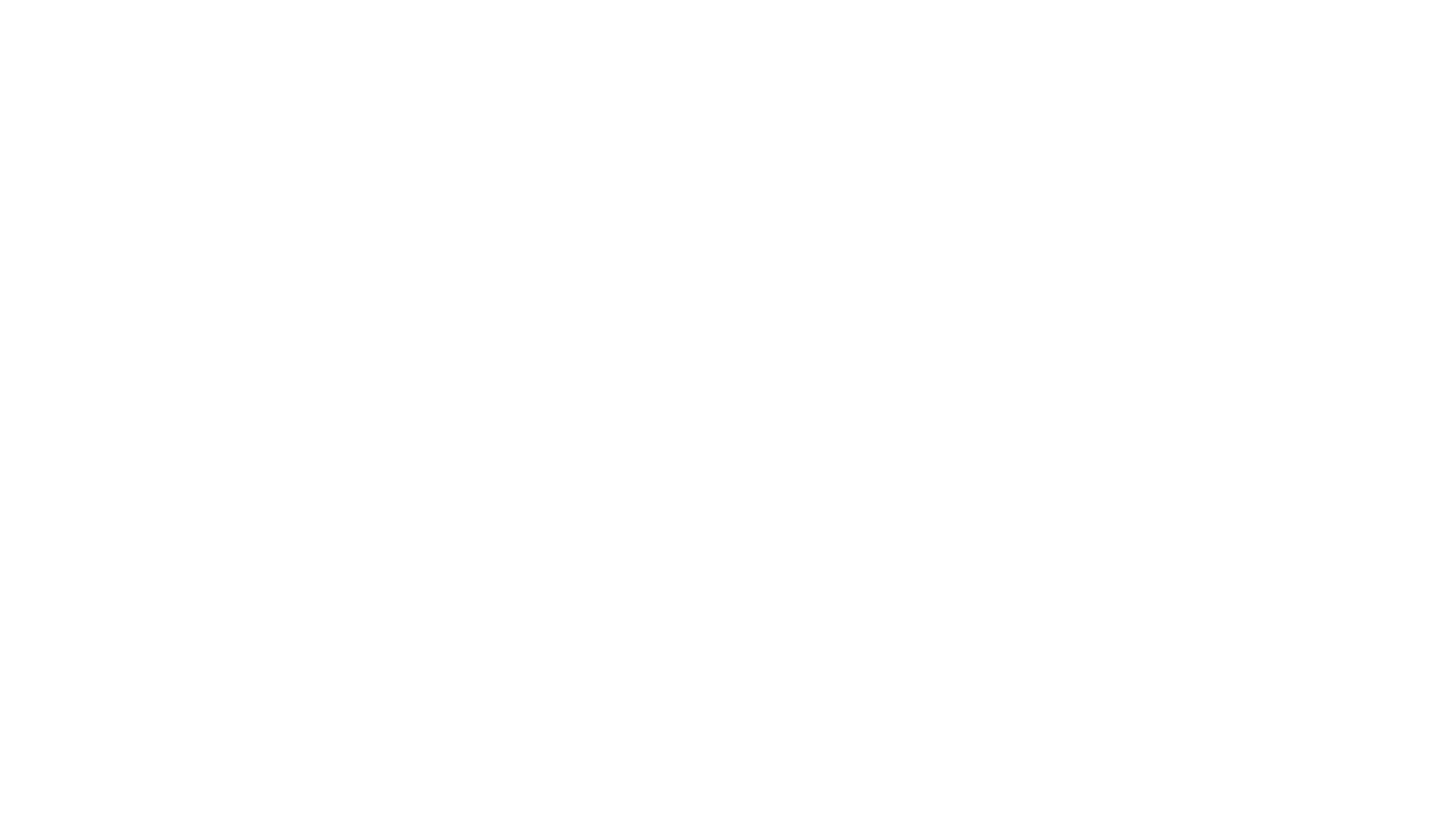 affinché siate figli del Padre vostro che è nei cieli;
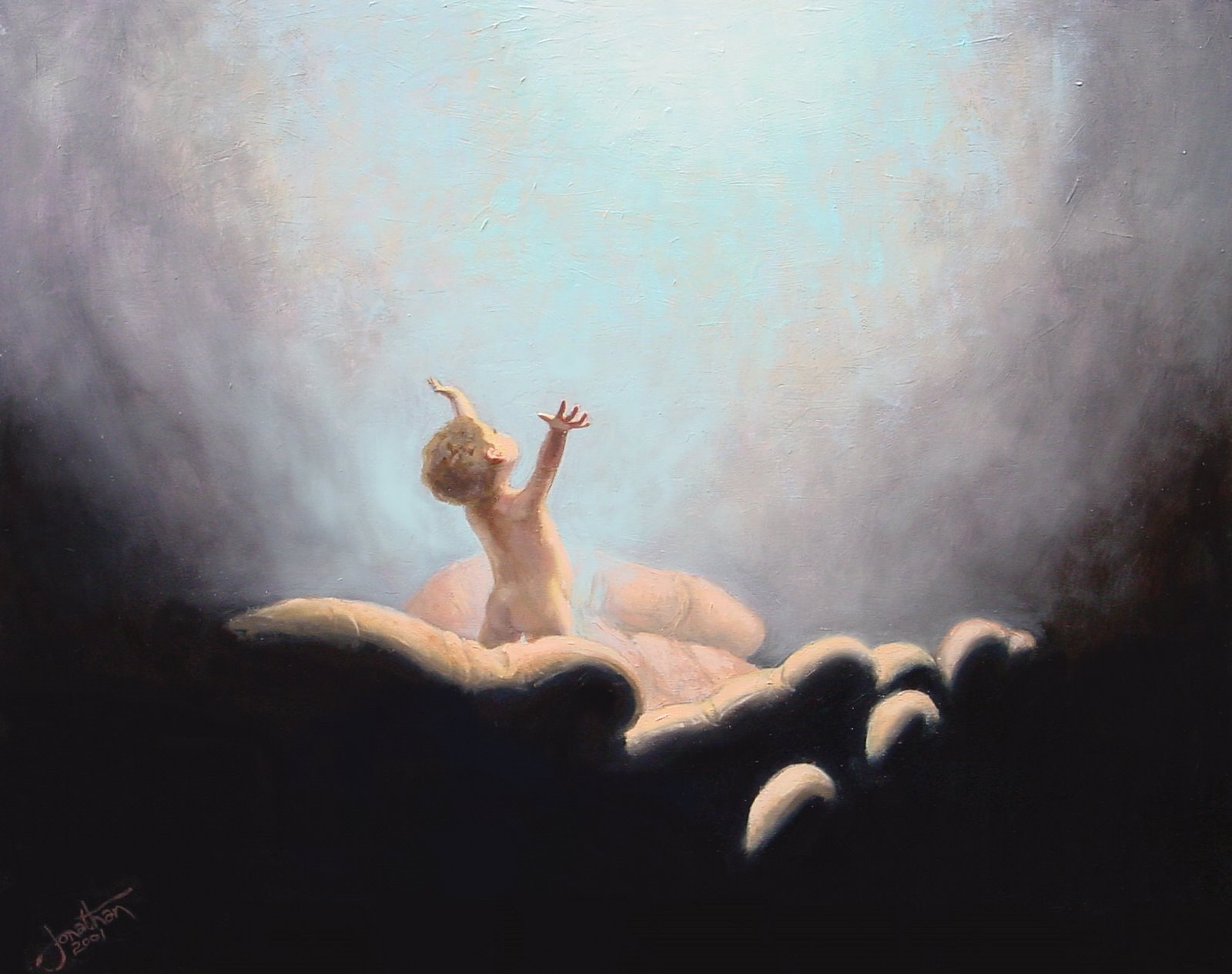 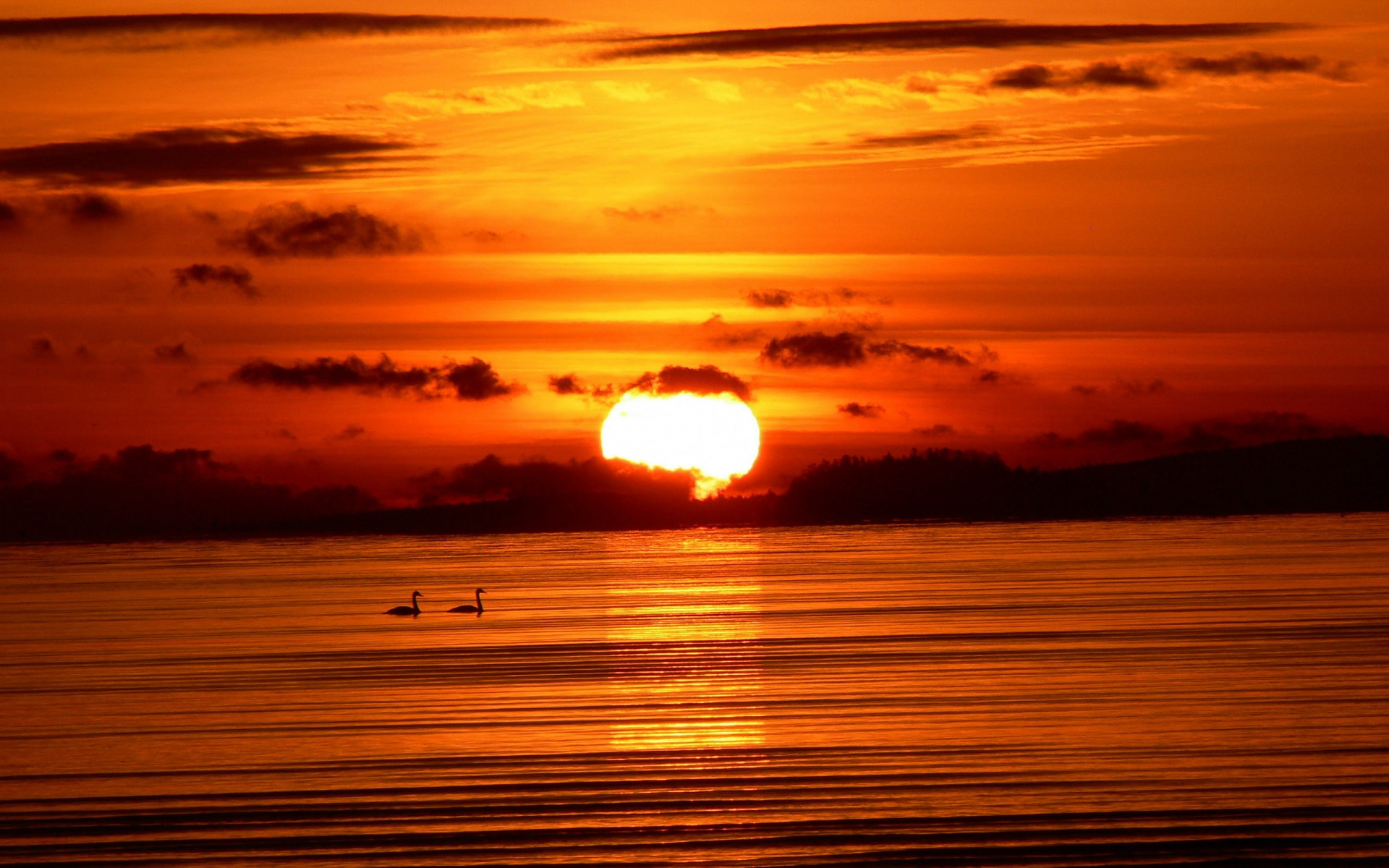 egli fa sorgere il suo sole


sui cattivi e sui buoni,
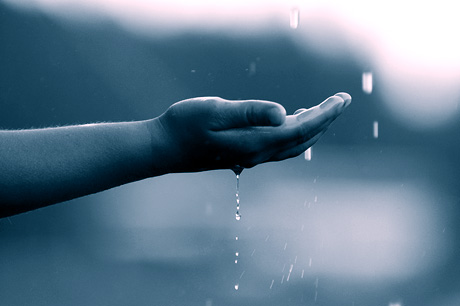 e fa piovere sui Giusti
e sugli ingiusti.
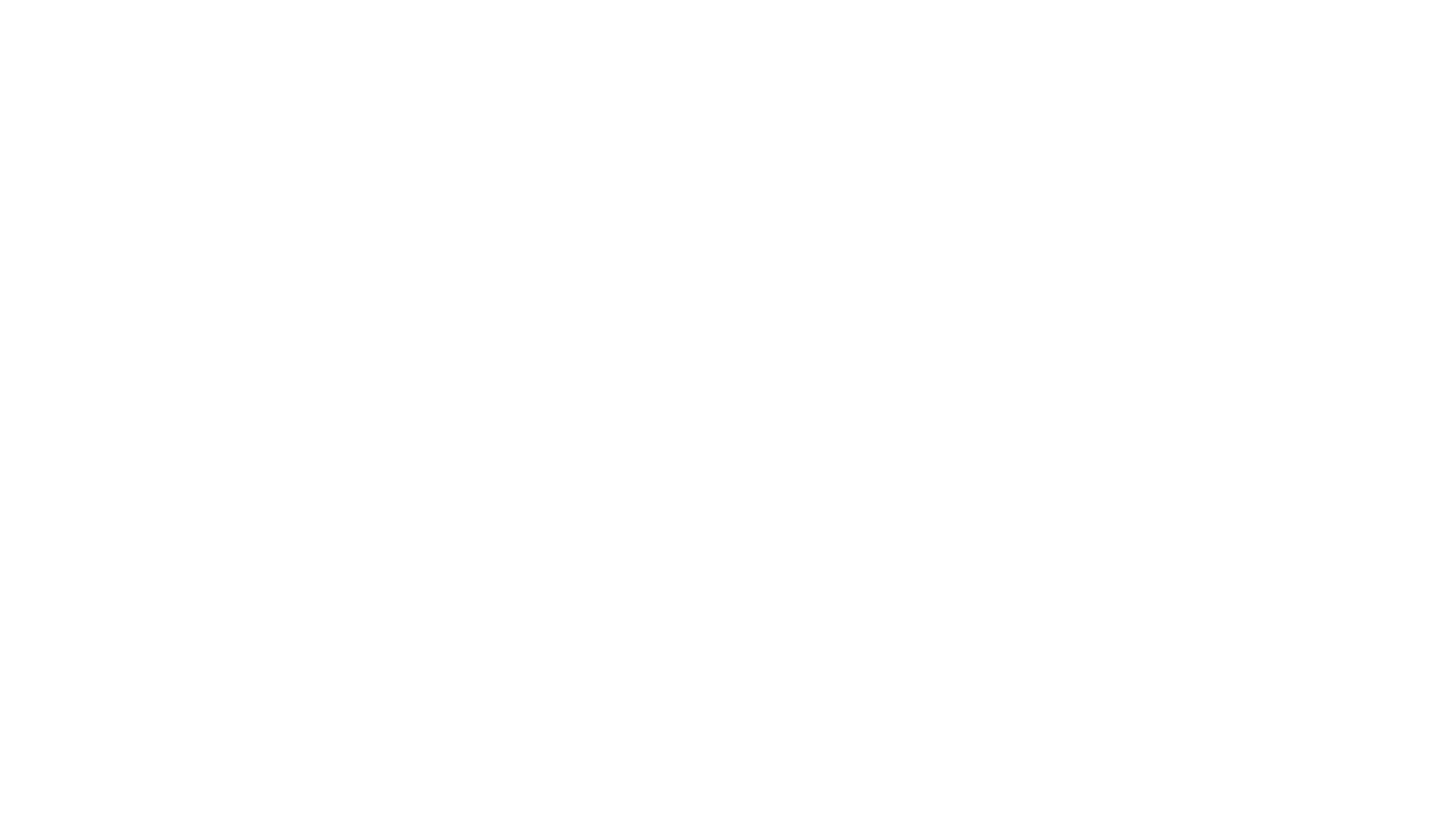 Infatti, se amate quelli che vi amano, quale ricompensa 
ne avete?
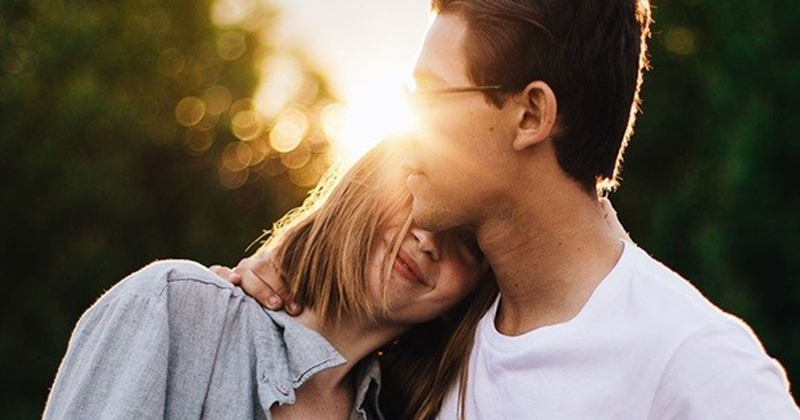 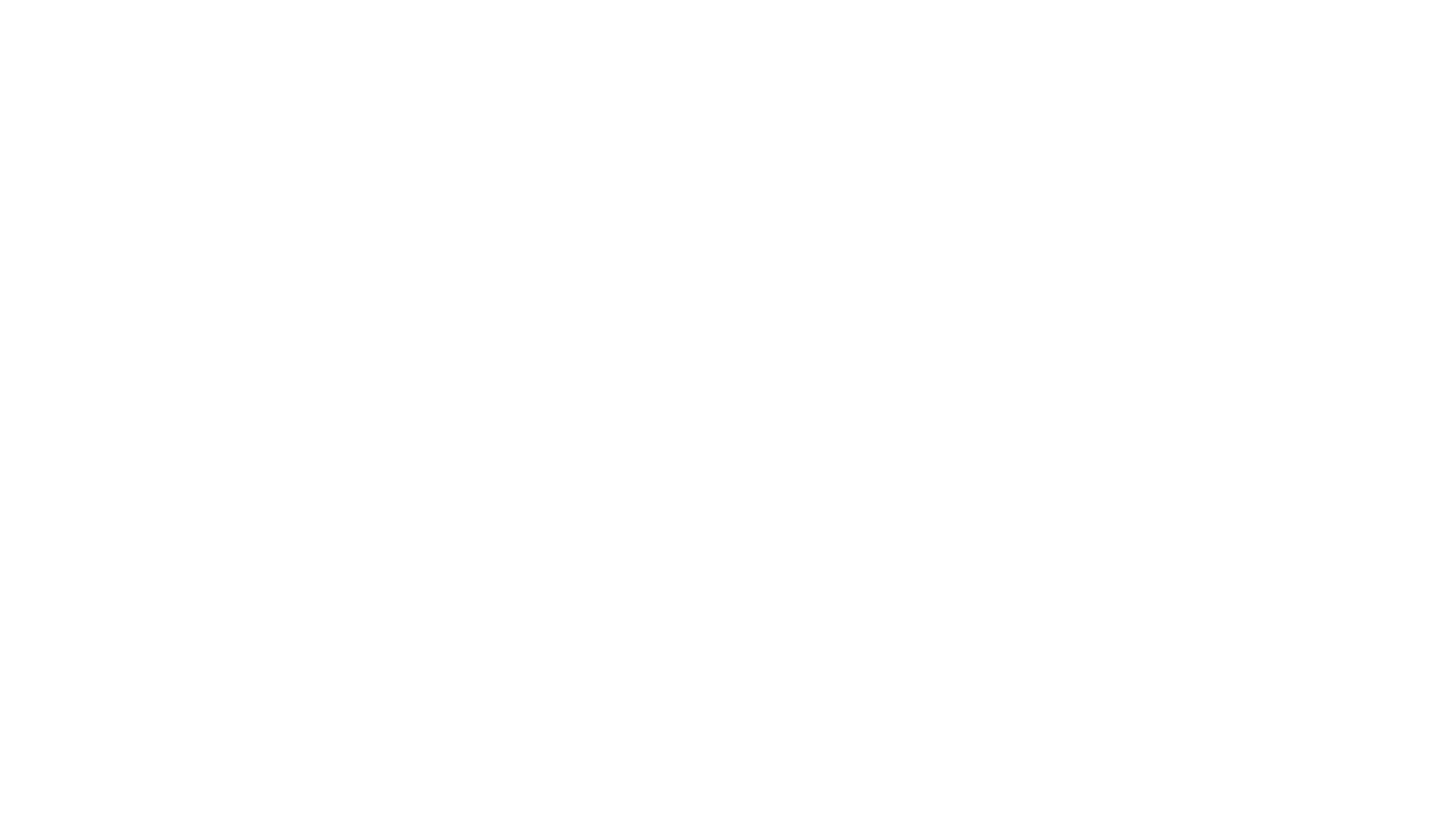 Non fanno così anche i pubblicani?
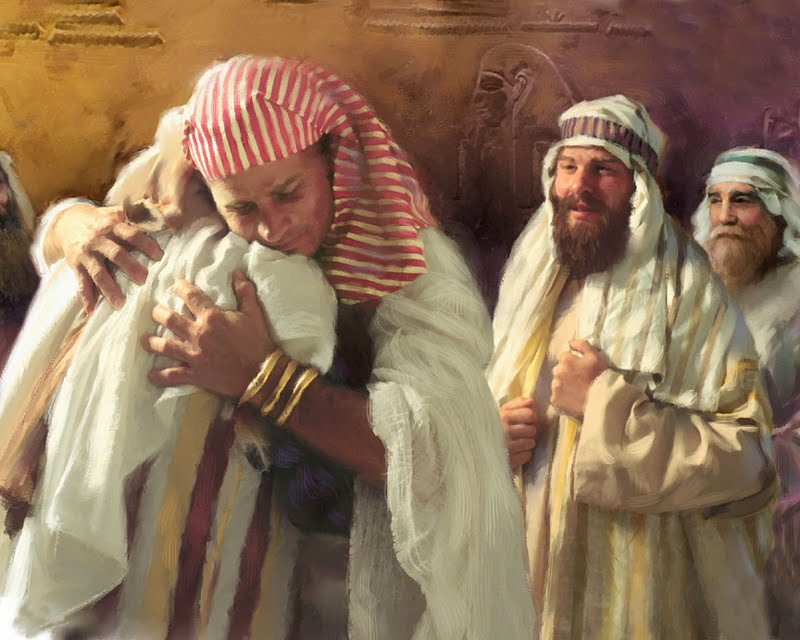 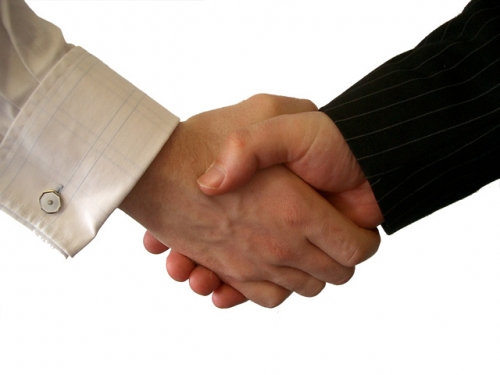 E se date il saluto soltanto ai vostri fratelli,
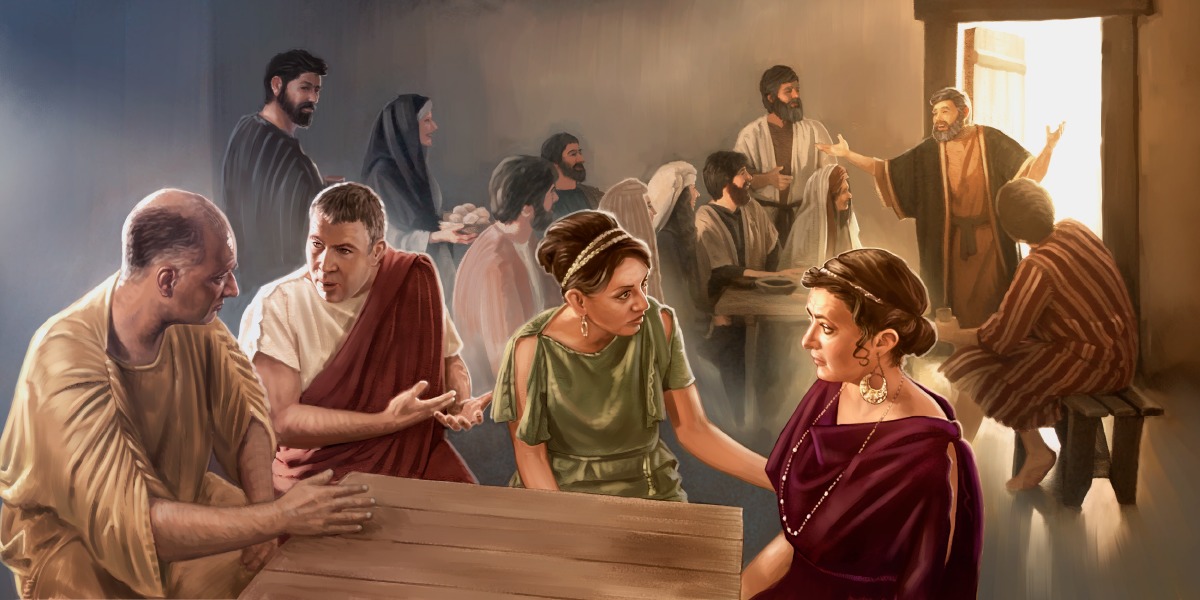 che cosa fate di straordinario? Non fanno così anche i pagani?
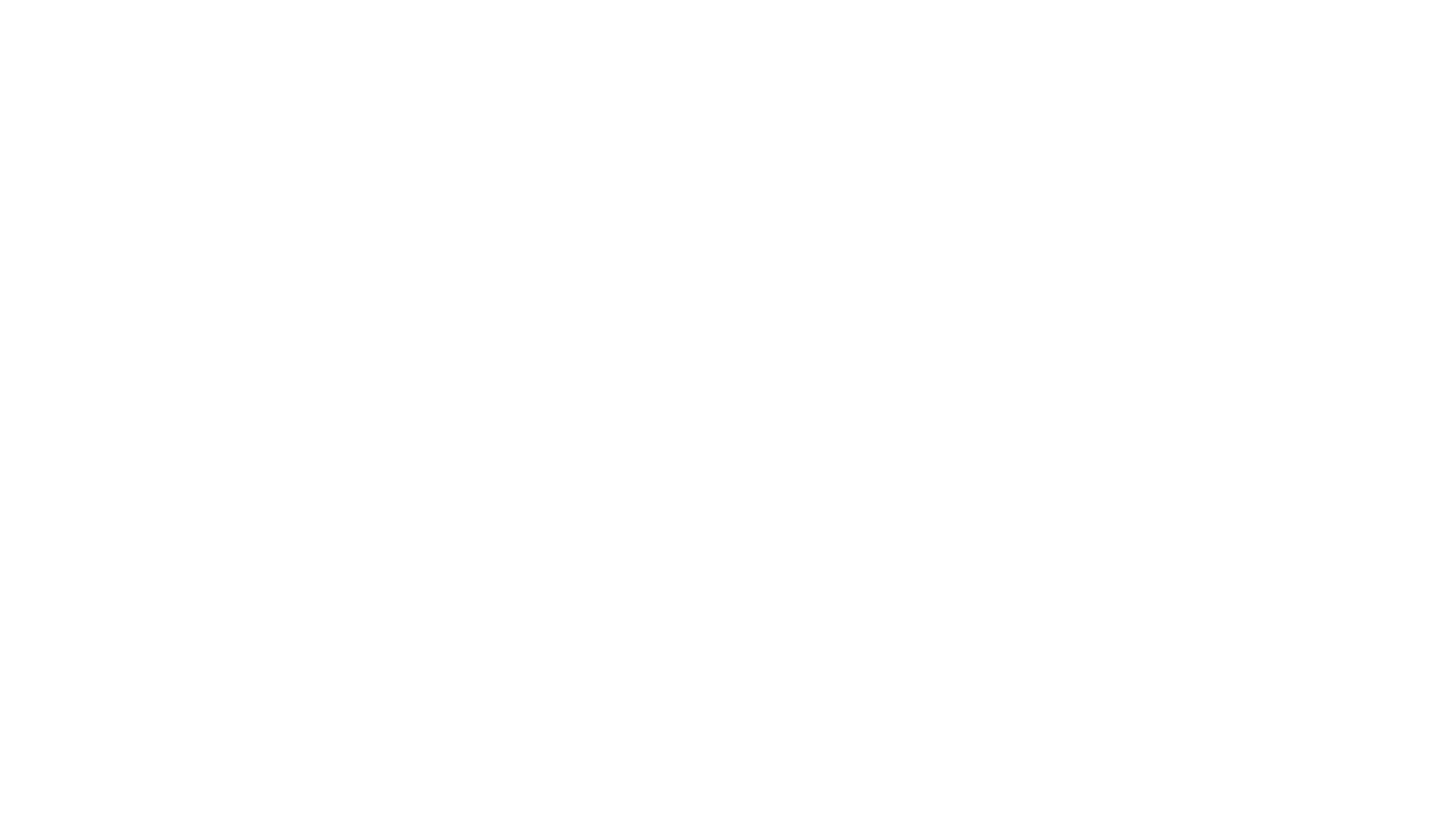 Voi, dunque, siate perfetti come è perfetto il Padre vostro celeste».
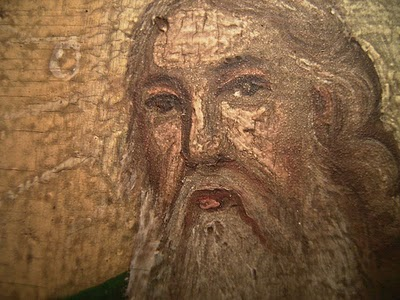 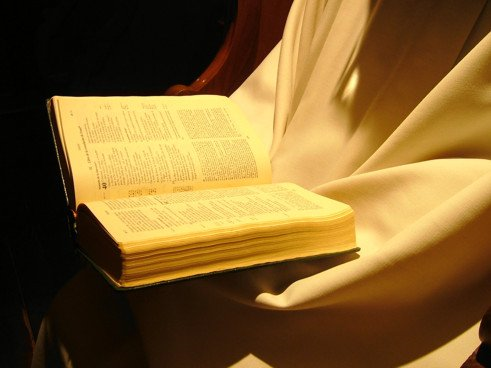 Parola del Signore
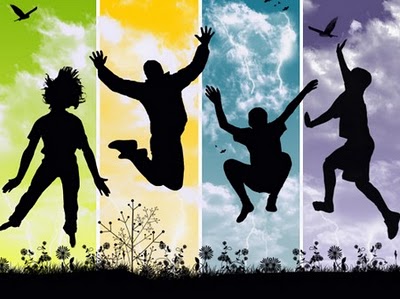 VII Domenica Tempo Ordinario (A)
Siate santi, perchè io, il Signore,vostro Dio, sono santo.
Parrocchia Sta. Giovanna Francesca